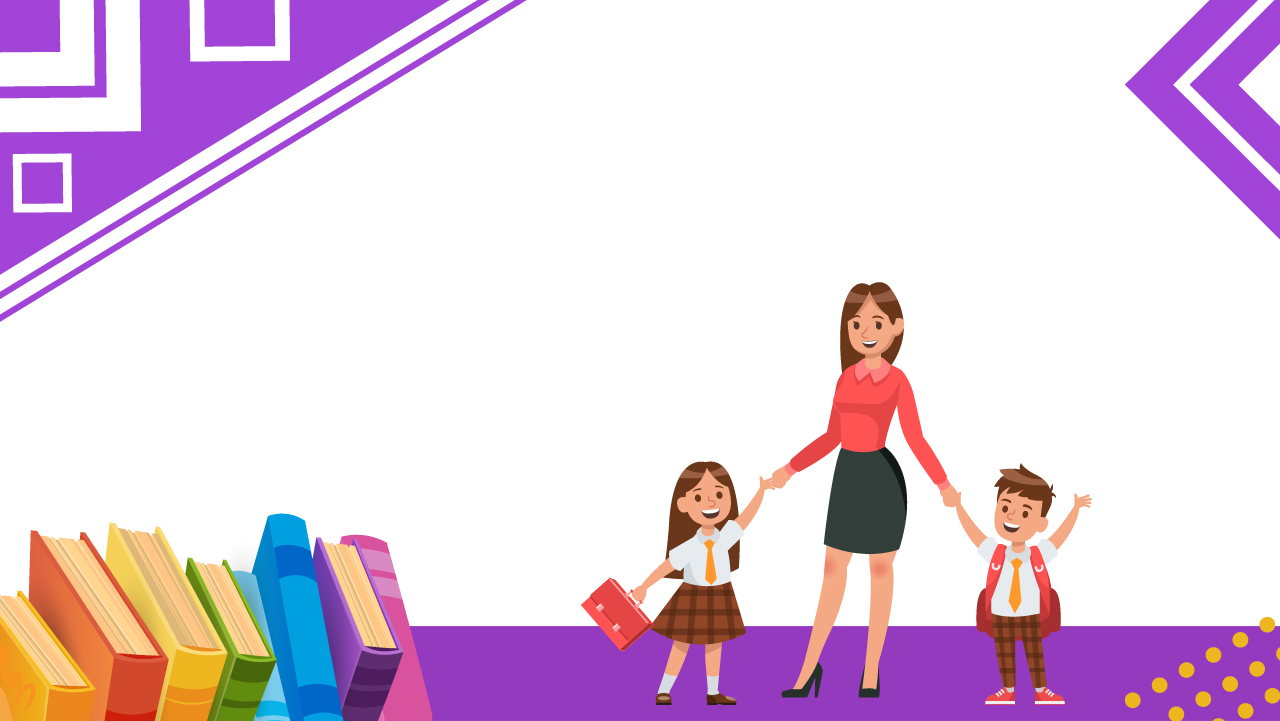 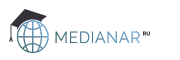 Формирование культуры толерантности в образовательной среде
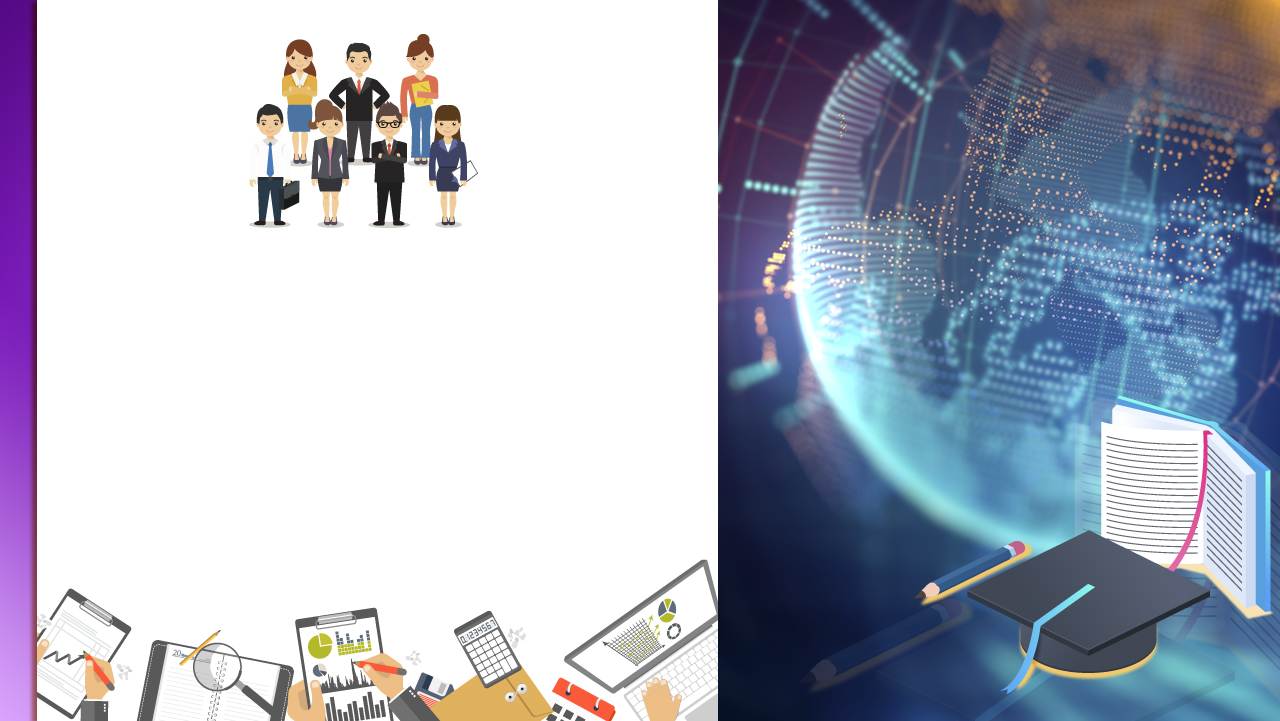 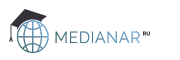 Особенности духовно-нравственной сферы современного общества:
утрата основных ценностей;
утрата преемственности поколений.

Приоритетные задачи образования:
воспитание молодого поколения; 
нравственное развитие обучающихся.
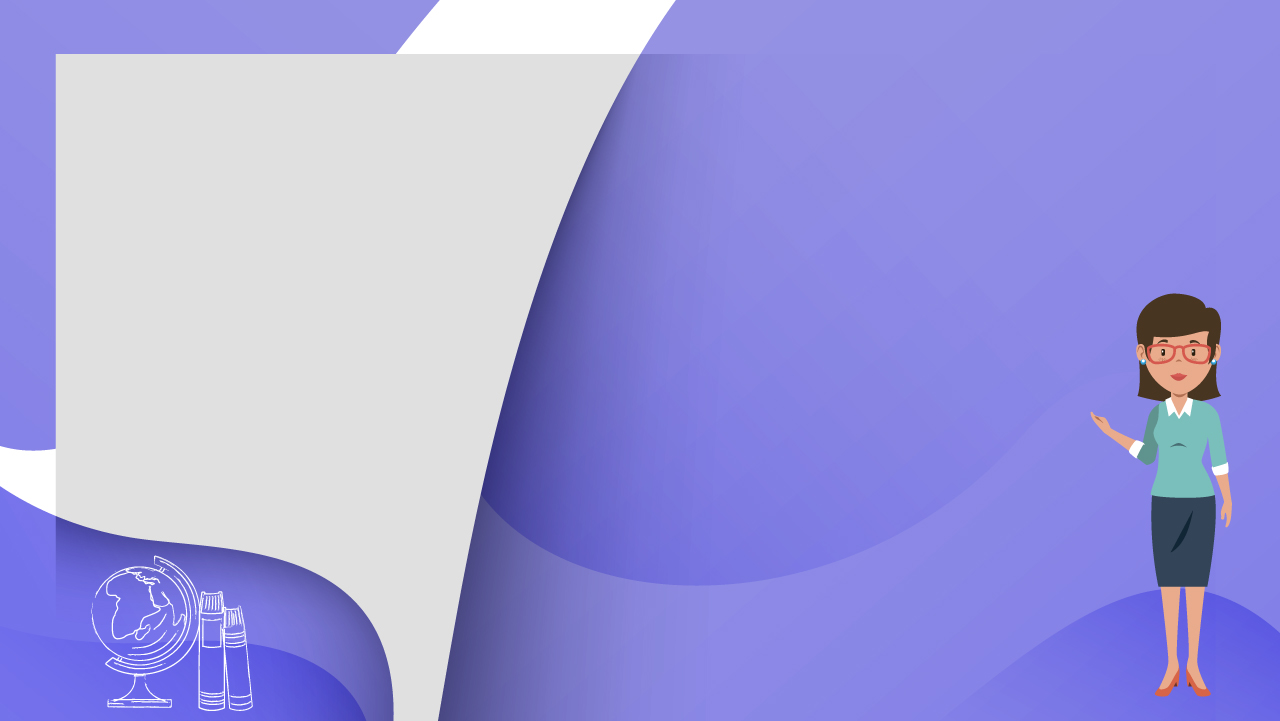 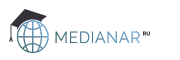 положительное решение позволяет решать международные и внутригосударственные конфликты
ПРОБЛЕМА ТОЛЕРАНТНОСТИ
успешность личности педагога
ТОЛЕРАНТНОСТЬ – ВЕДУЩАЯ ХАРАКТЕРИСТИКА ЛИЧНОСТИ ПЕДАГОГА
результативность педагогической 
деятельности
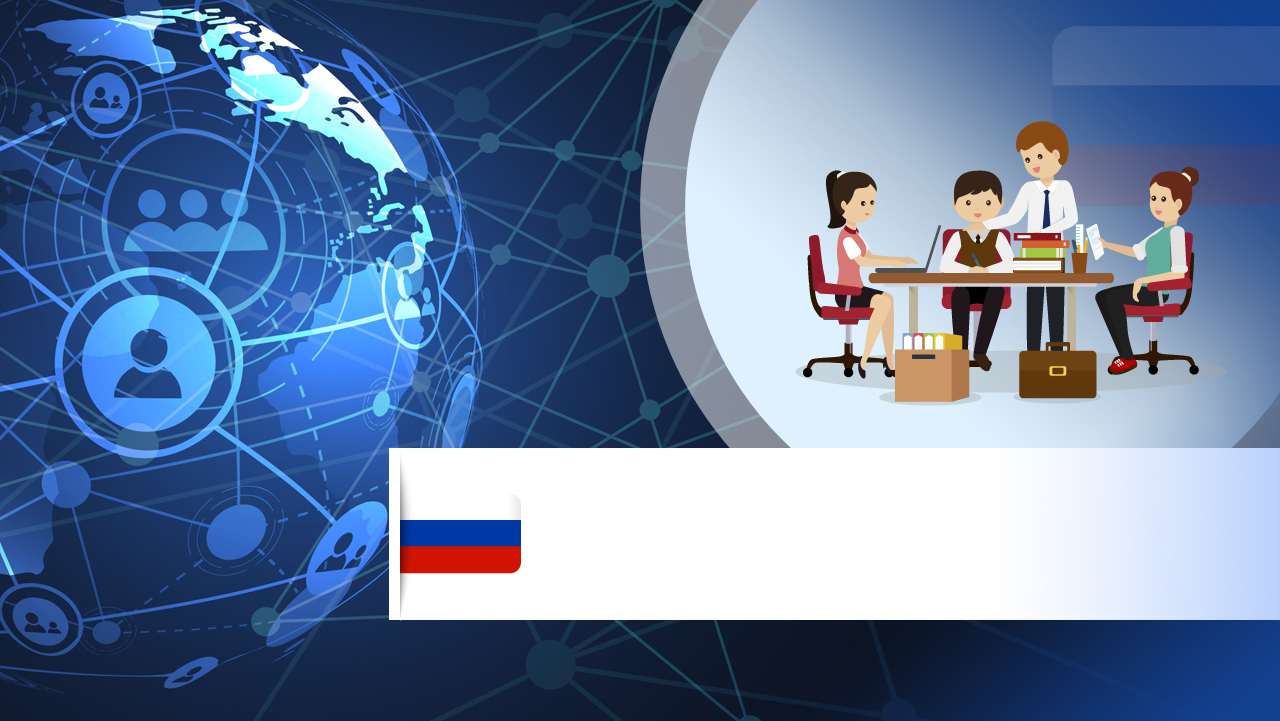 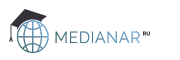 Проблема толерантности в России достаточно молода, тем не менее, ее формированию у представителей подрастающего поколения, уделяется значительное внимание.
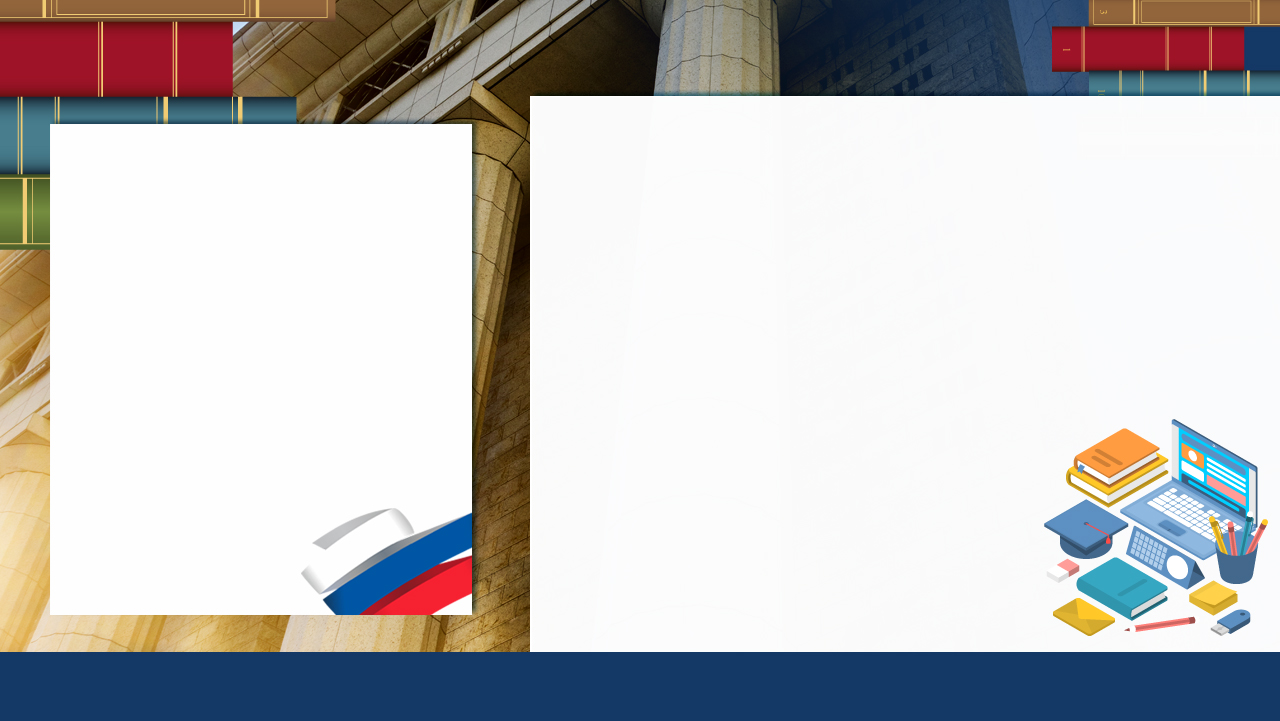 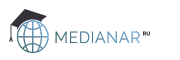 Цель программы:

выработка и внедрение в социальную практику норм толерантного поведения, определяющих устойчивость поведения отдельных людей и социальных групп в различных ситуациях социальной напряженности.
Федеральная целевая программа 

«Формирование установок толерантного сознания и профилактика экстремизма в российском обществе»
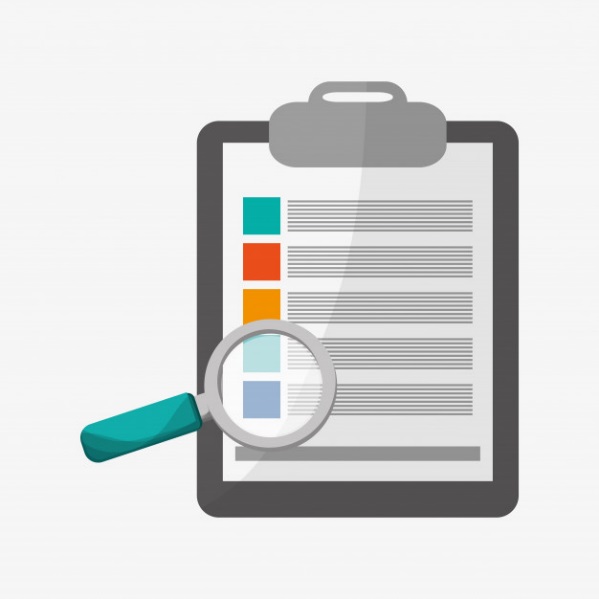 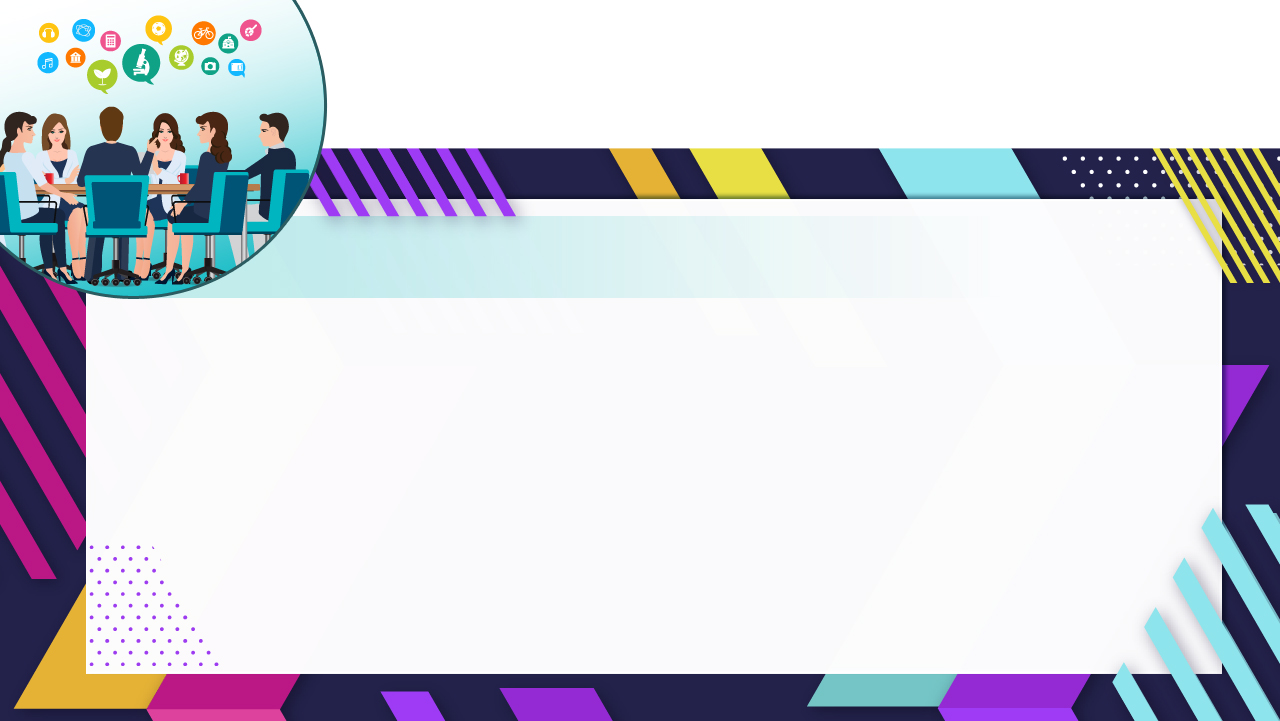 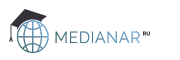 Педагогическая толерантность
Сферы проявления толерантности
религия;
образ жизни; 
национальность; 
политика; 
отношения между социальными группами.
Толерантность исследуется в качестве педагогической категории,  характеризующей  определенные  качества педагога: 
как личности; 
как специалиста.
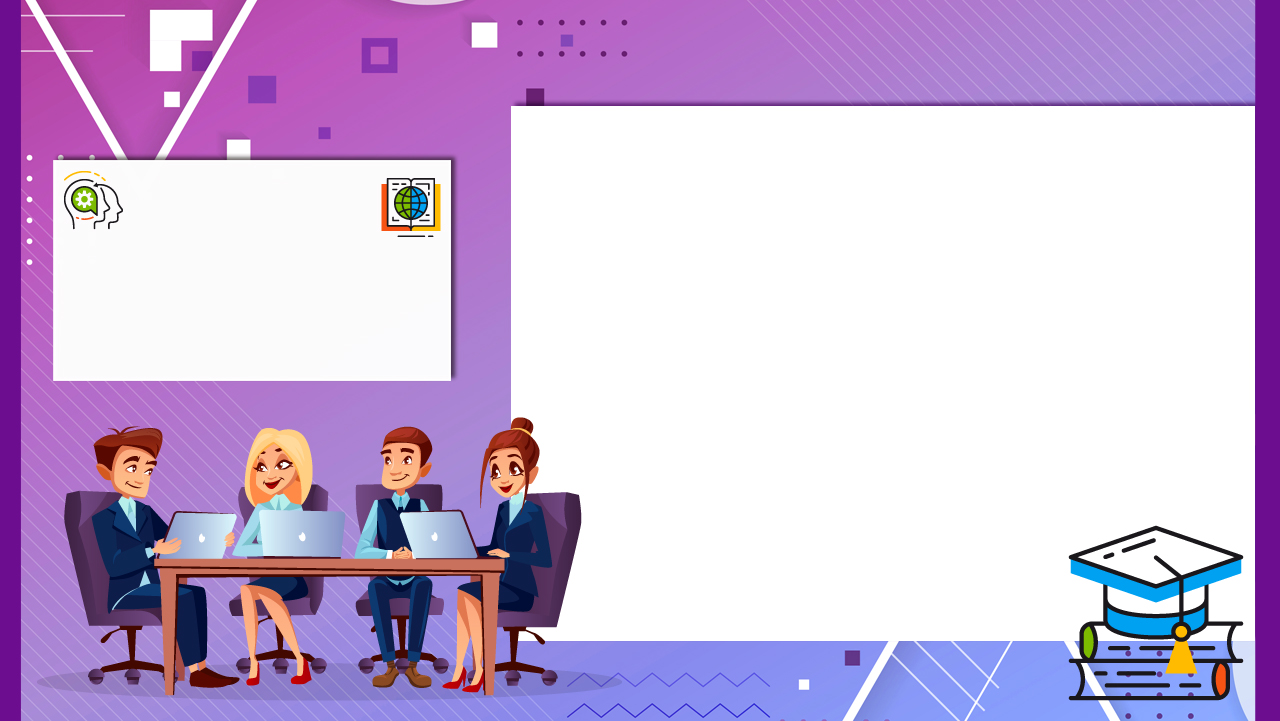 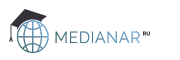 терпимое отношение к участникам образовательного процесса;

психическая устойчивость;

способность к диалогической форме межличностных отношений; 

наличие установки на проявление толерантных форм взаимодействия с другими людьми; 

способность и готовность к сотрудничеству с участниками образовательного процесса на основе понимания, признания, принятия индивидуальных социально-психологических особенностей.
ПОНЯТИЕ ПЕДАГОГИЧЕСКОЙ ТОЛЕРАНТНОСТИ
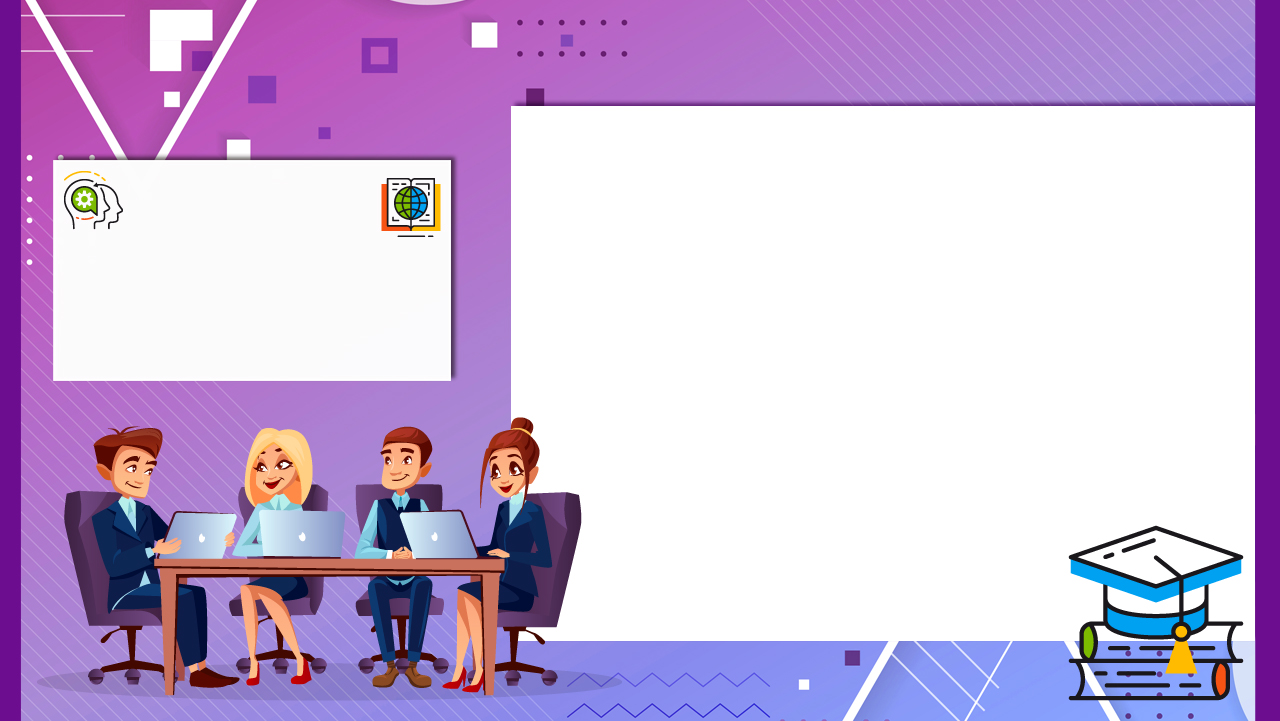 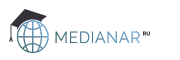 умение принимать другого человека, понимать его, сочувствовать ему, выражается в открытом и доверительном общении с учениками и коллегами;

умение никогда не показывать, что кто-то вам не нравится или вы кого-то не любите; 

проявляется в терпении, сочувствии, принятии, доверии, уважении, отсутствии неприязни, доброте, сдержанности, внимательности, отсутствии  бестактности.
ПЕДАГОГИЧЕСКАЯ ТОЛЕРАНТНОСТЬ КАК ПРОФЕССИОНАЛЬНОЕ КАЧЕСТВО
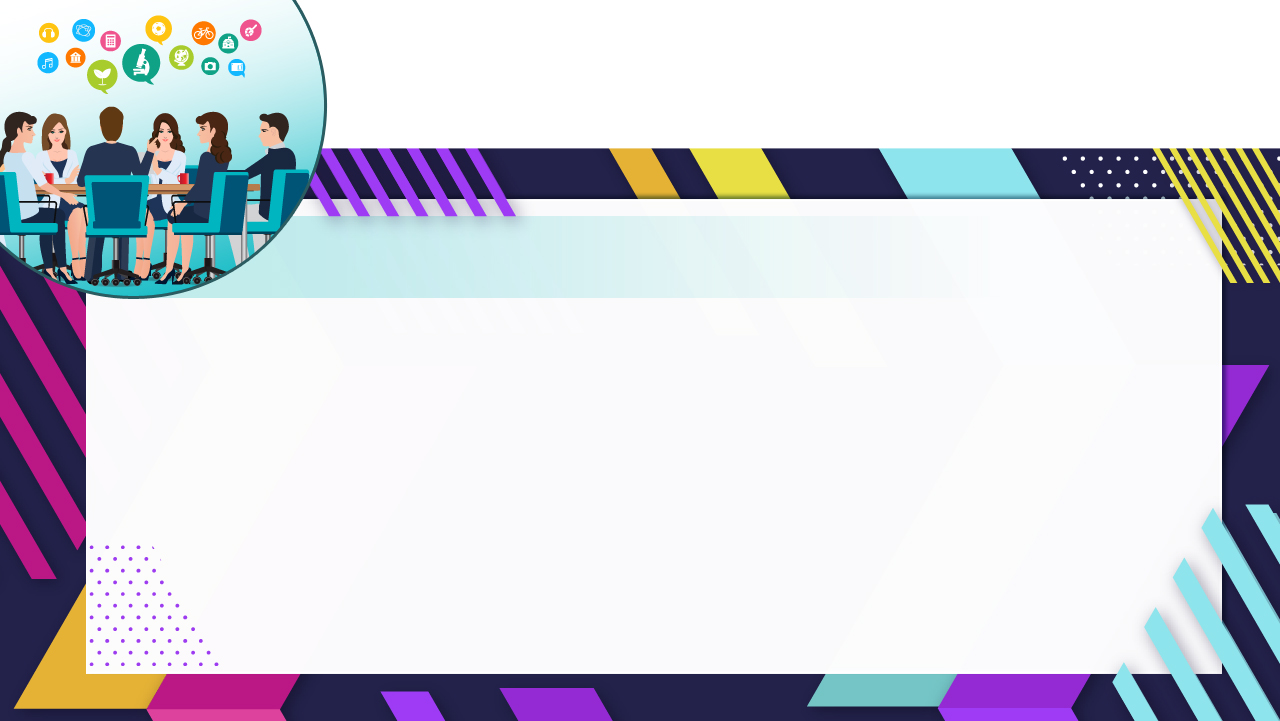 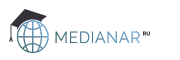 Педагогическая толерантность
Толерантность в педагогике имеет два аспекта:
1) терпимость педагога к обучающимся; 
2) воспитание у обучающихся навыков толерантного поведения.
Толерантное поведение проявляется: 
при  непосредственном общении педагога и обучающегося; 
в самом педагогическом процессе.
Влияет:
на характер усвоения учащимися преподаваемых дисциплин;
на профессиональную удовлетворенность педагога своей практической деятельностью.
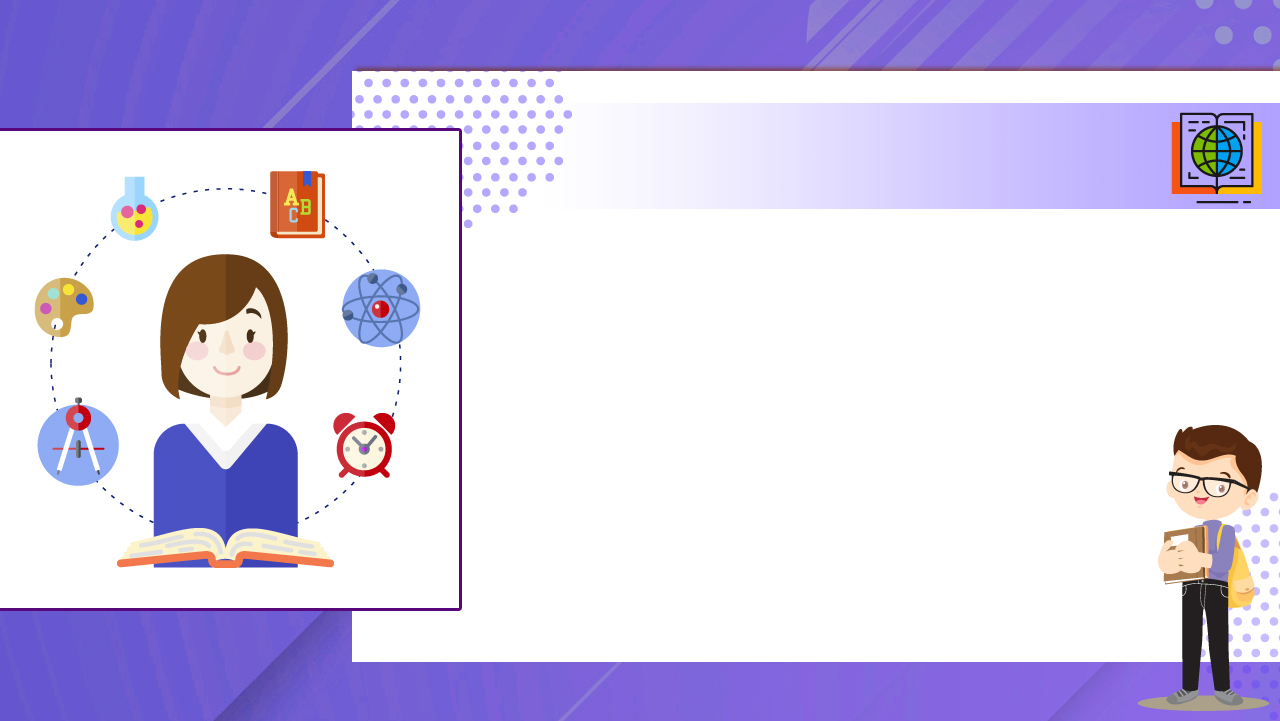 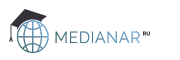 Виды 
педагогической толерантности
социальная толерантность: позволяет педагогу эффективно взаимодействовать со всеми участниками образовательного процесса;

психологическая толерантность:
обеспечивает высокую устойчивость педагога к профессиональным стрессам;
способствует эффективному построению профессиональной деятельности.
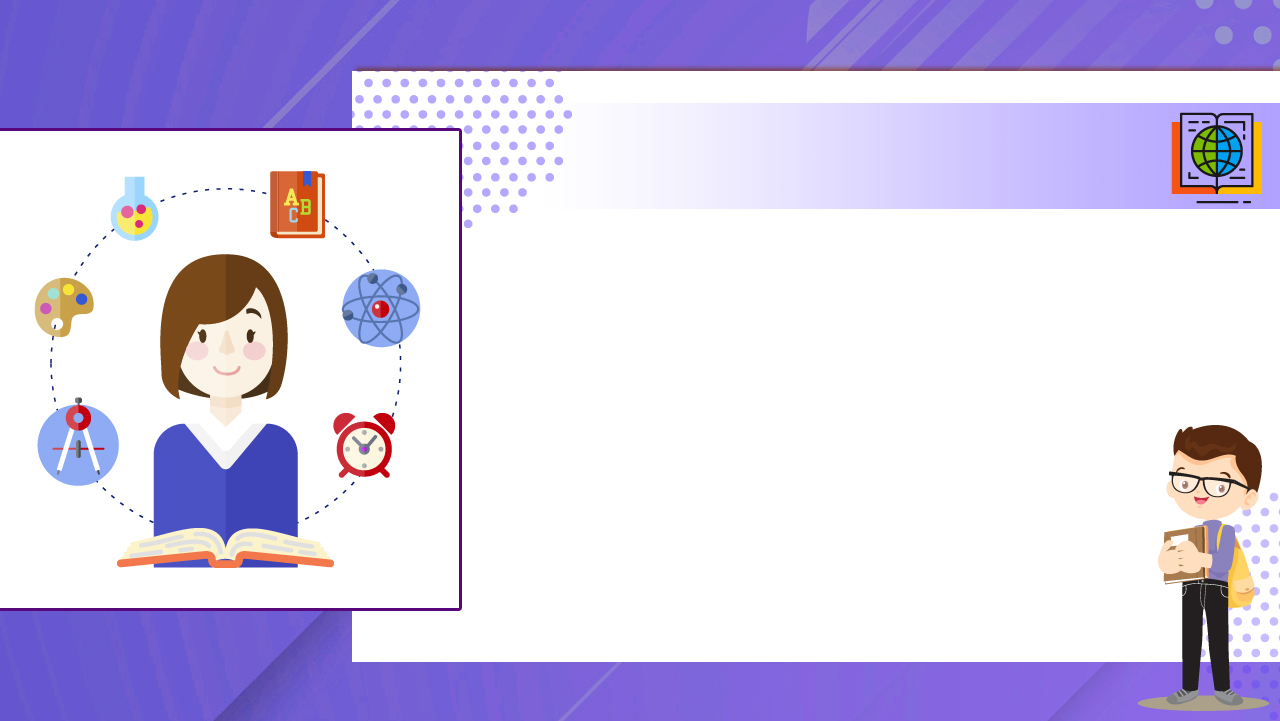 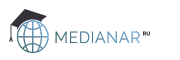 Структурные компоненты 
социальной толерантности (по Ю.П. Поваренкову)
динамический компонент определяется содержанием: 
мотивационной сферы педагога (готовность принять ребенка, таким, каков он есть);
системой ценностей, интересов, убеждений и социальных установок педагога. 

операциональный компонент составляют конкретные знания, умения и способности:
знания о психологических особенностях людей; 
способность общаться с различными людьми; 
способность контролировать процесс общения.
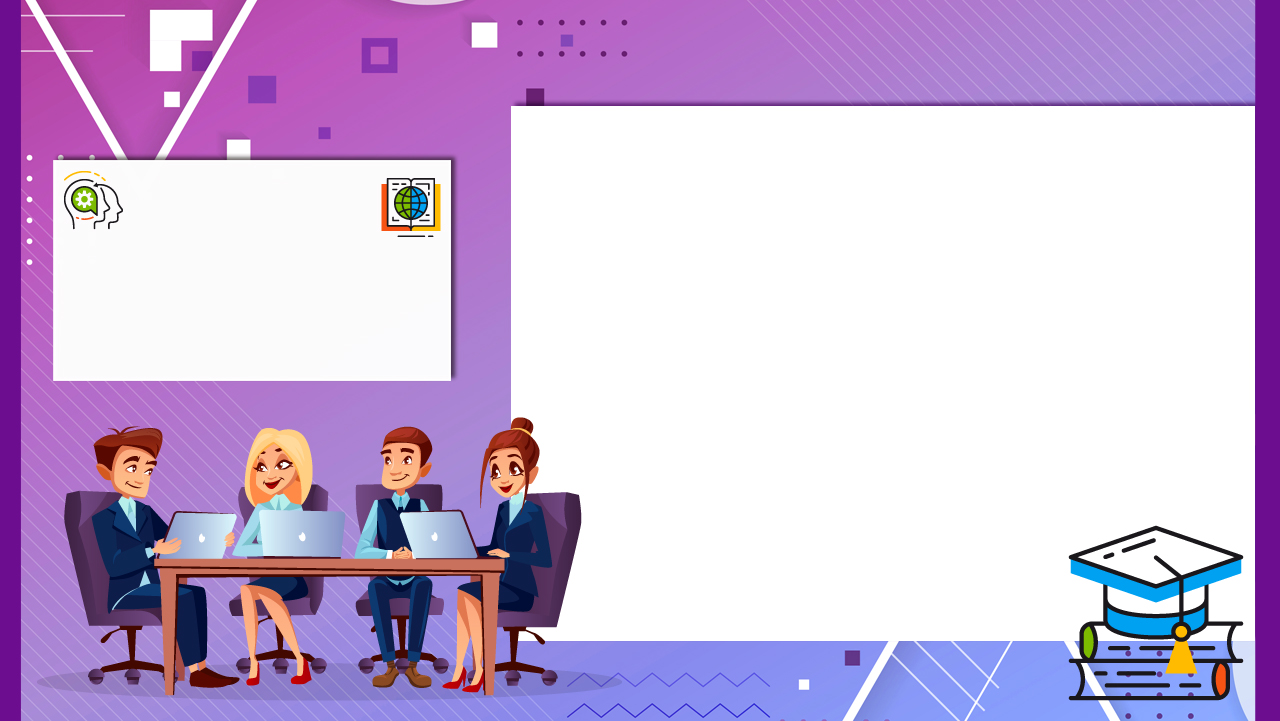 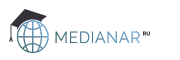 Под педагогической толерантностью понимают:
владение умениями и навыками толерантного взаимодействия со всеми субъектами образовательного процесса, установку на толерантность как активную позицию по формированию своей личности, личности учащихся и их родителей; 

качество личности педагога; 

норма поведения, представляющая собой одну из составляющих педагогической этики.
ПЕДАГОГИЧЕСКАЯ ТОЛЕРАНТНОСТЬ КАК ПРОФЕССИОНАЛЬНОЕ КАЧЕСТВО
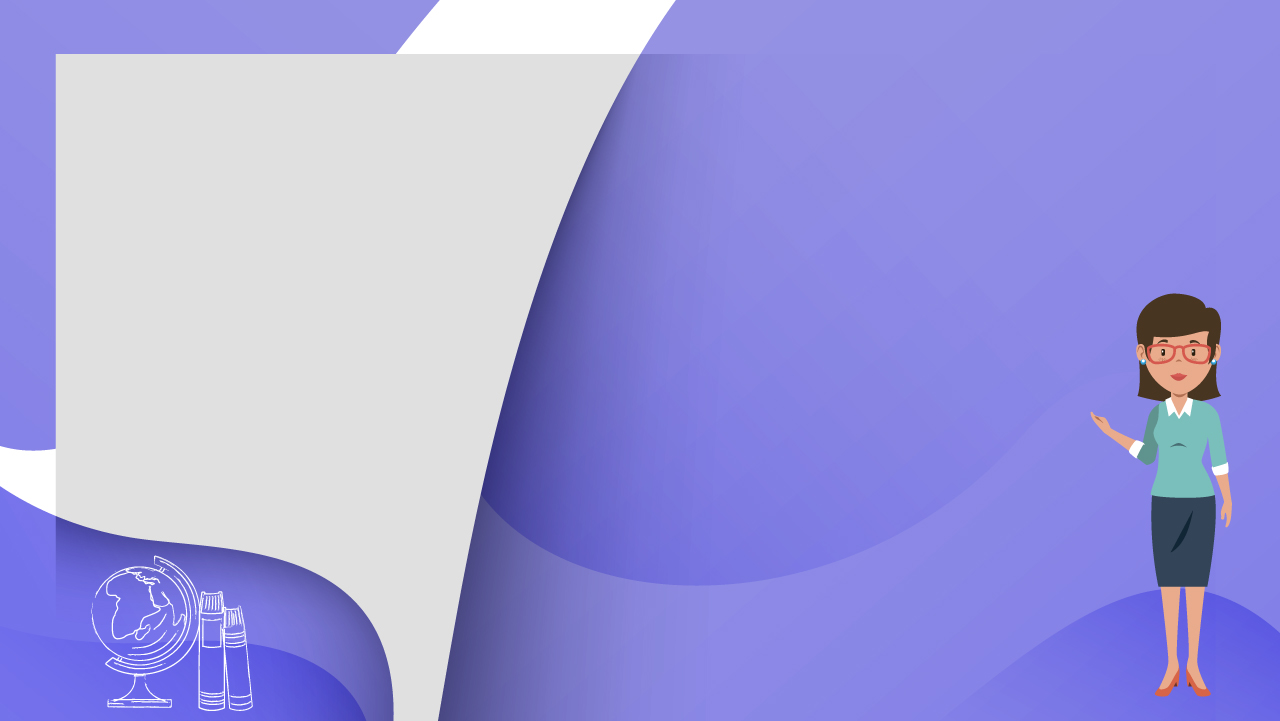 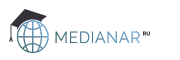 Педагогическая толерантность является социальной категорией и проявляется в установке на принятие другого человека, на эмпатическое понимание, на открытое и доверительное общение.
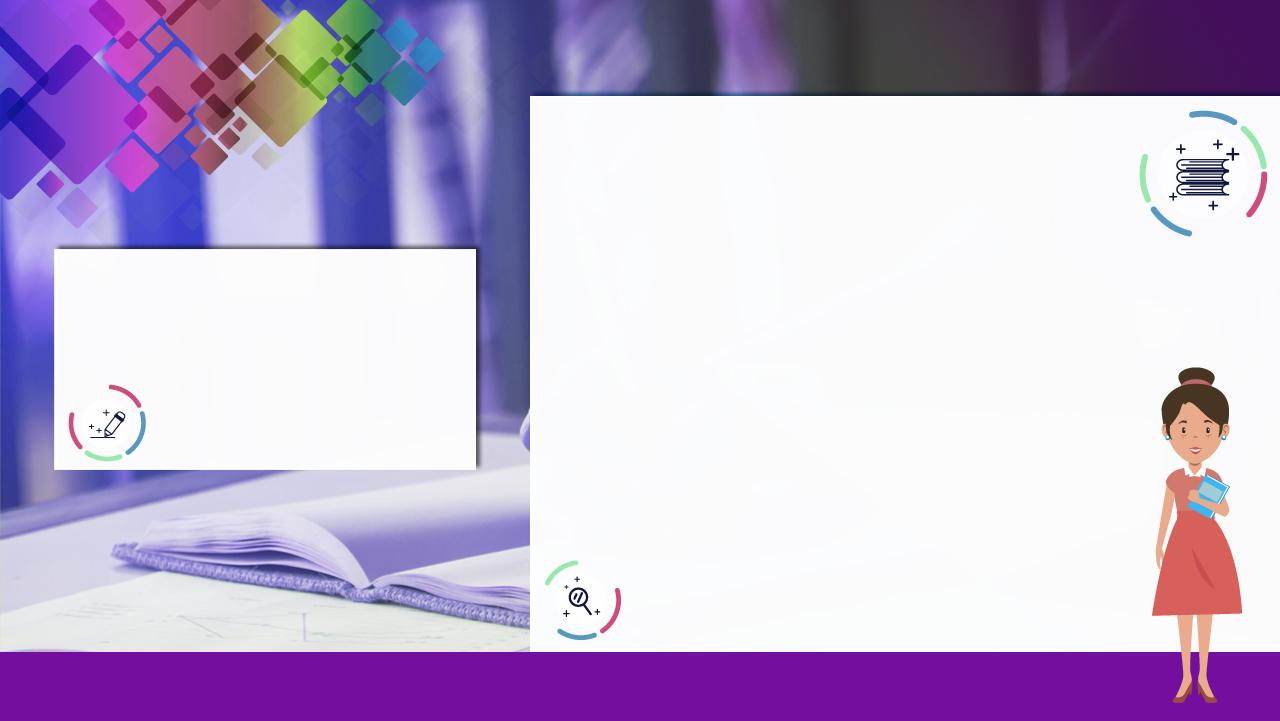 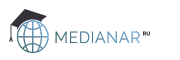 Низкий уровень – индивид признает возможность альтернативы, однако уверен в ее ошибочности, придерживается собственных представлений и отказывается критически оценить себя.

Средний уровень – индивид стремится к оценке окружающих и обоснованности своих суждений о них, проявляет готовность к диалогу.

Высокий уровень – индивид открыт для всего многообразия мнений, обладает значительными ценностными представлениями, знаниями, умениями, навыками критического анализа, стремится к диалогу, следует нормам этики, признает возможность своей ошибки.
СТЕПЕНЬ 
ВЫРАЖЕННОСТИ ПРОЯВЛЕНИЯ 
ТОЛЕРАНТНОСТИ
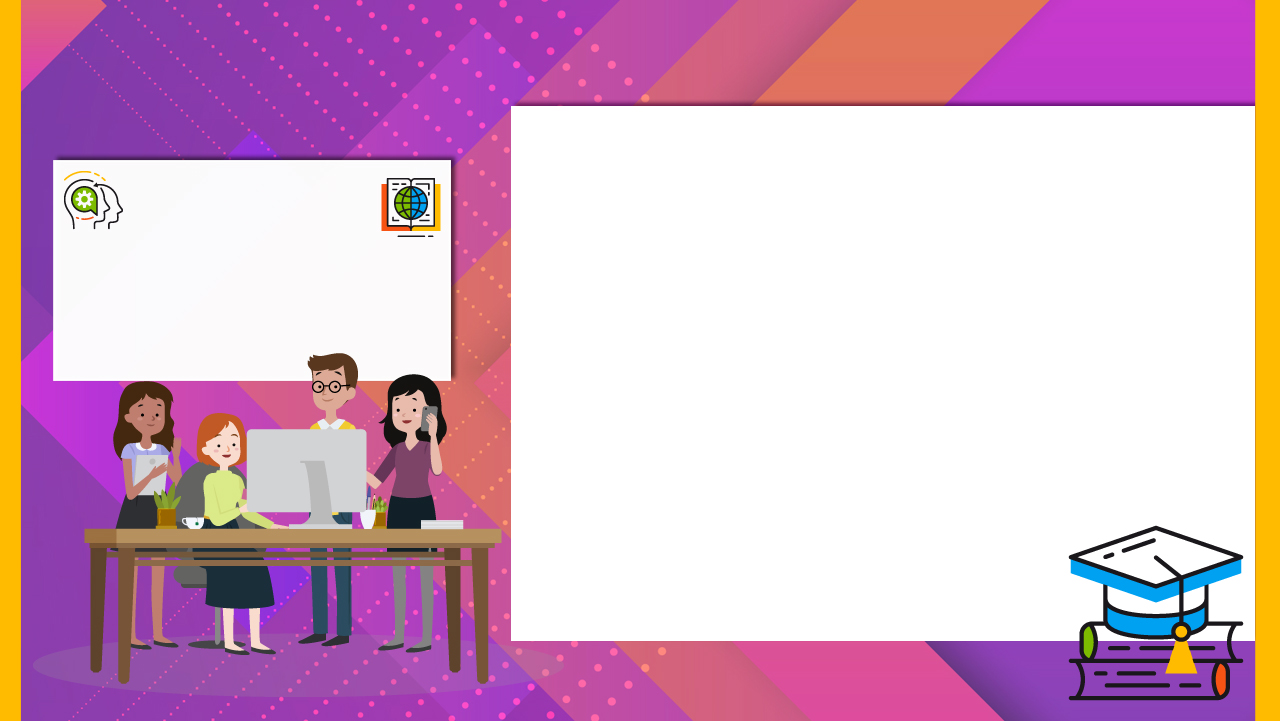 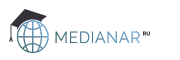 Интолерантность
несклонность к компромиссу; 
нетерпимость; 
агрессивность; 
деструктивность; 
проявление открытой враждебности по отношению к окружающим; 
нежелание учитывать мнения остальных; 
обособленная позиция в социуме; 
отказ идти на уступки.
ИНТОЛЕРАНТНАЯ 
ЛИЧНОСТЬ
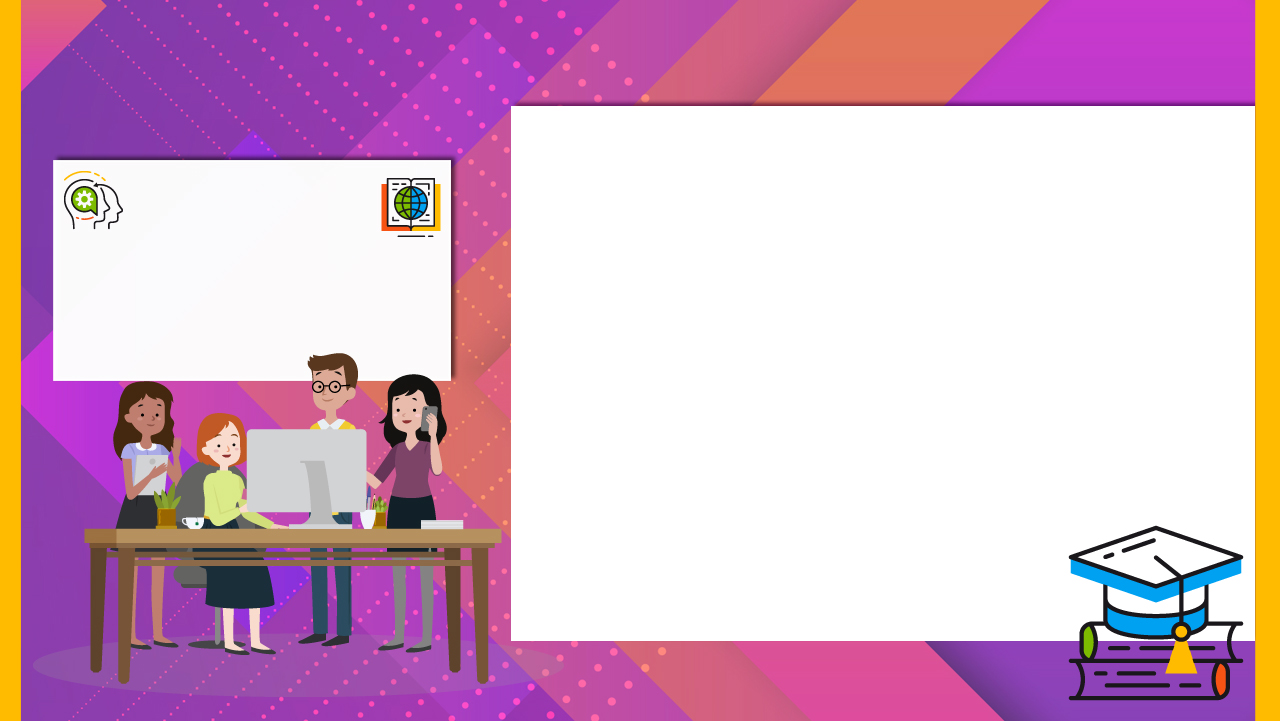 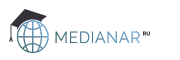 Черты интолерантной личности
ИНТОЛЕРАНТНАЯ 
ЛИЧНОСТЬ
представление о собственной исключительности;
стремление переносить ответственность на окружение; 
высокая тревожность; 
потребность в строгом порядке; 
желание сильной власти.
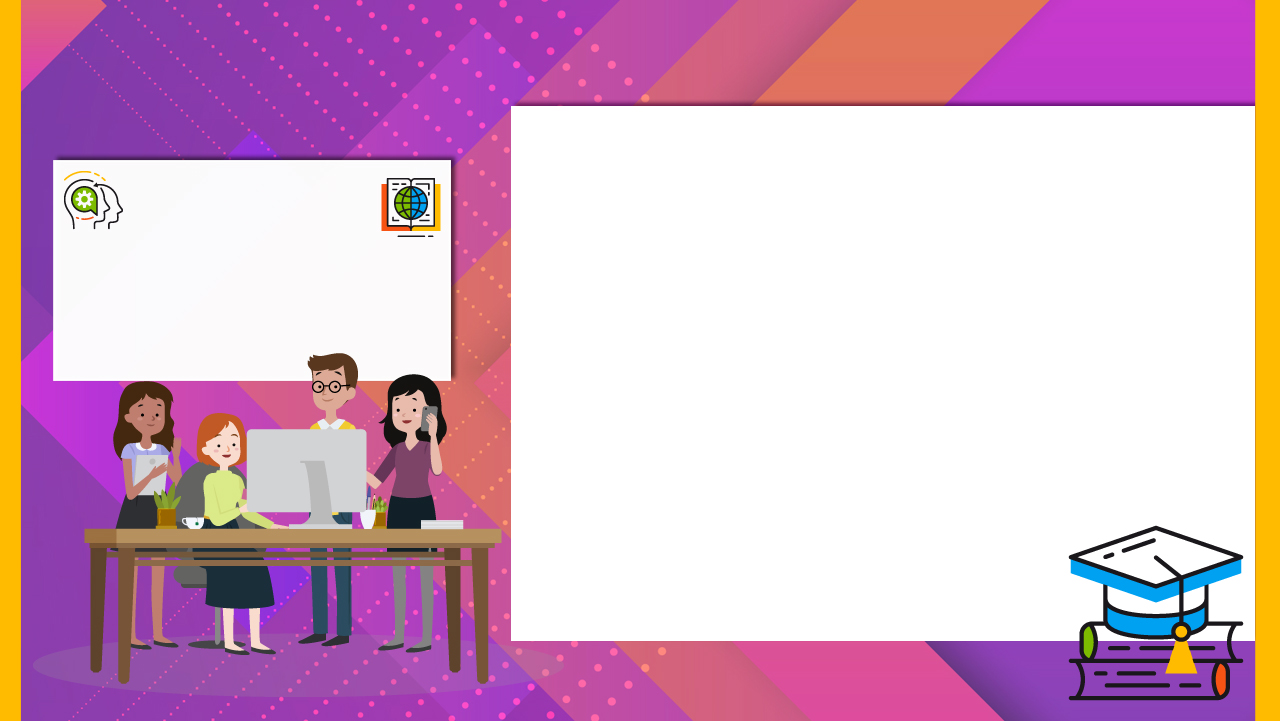 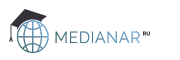 «Авторитарный синдром» 
как типичное проявление комплекса интолерантности
нежелание аргументировать свое поведение; 

нежелание вникать в аргументы других;

неспособность к самоанализу,  когда в ходе любого неудачного дела индивид приписывает себе положительность своего замысла и относит все отрицательное к неблагоприятным обстоятельствам и чьему-либо злому умыслу.
ИНТОЛЕРАНТНАЯ 
ЛИЧНОСТЬ
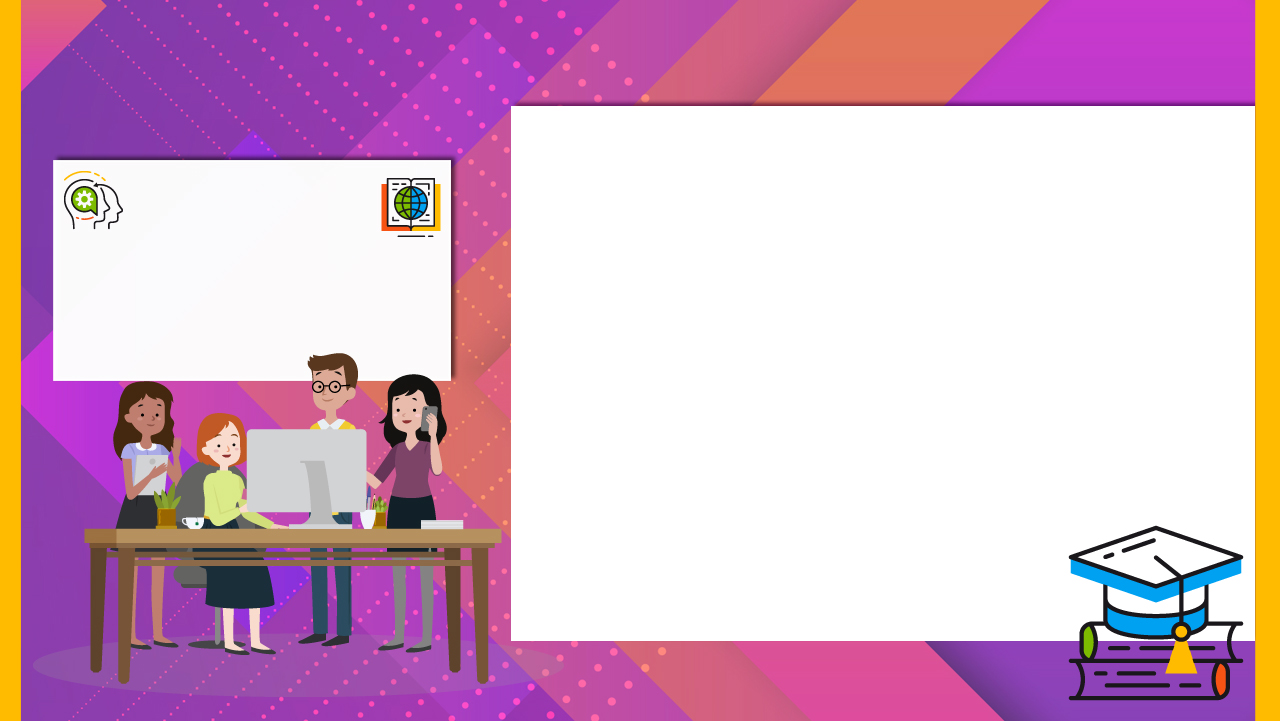 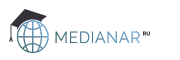 Сверхтолерантность
ТОЛЕРАНТНАЯ 
ЛИЧНОСТЬ
человек проявляет пассивность; 

проявляется отстраненность от окружающих, не скрывается безразличие к ним; 

индивид отказывается выражать свое мнение; 

избегает взаимодействий.
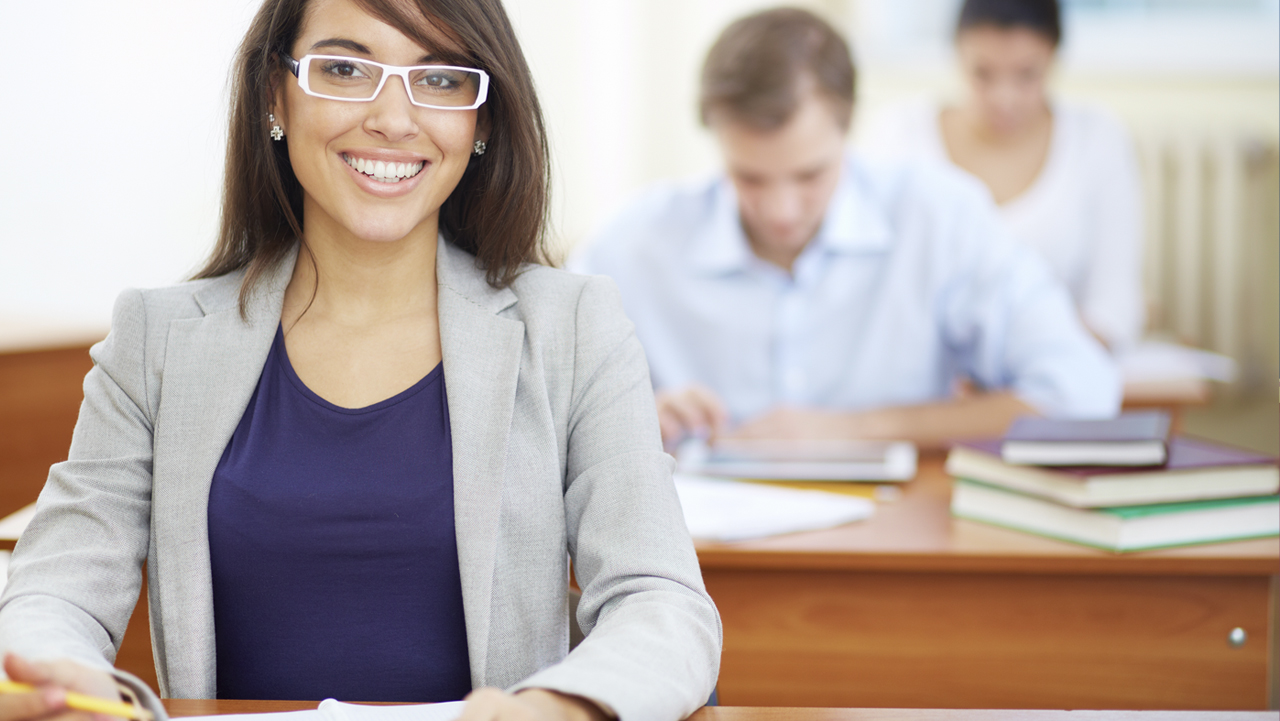 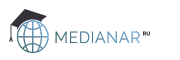 Педагогическая толерантность выступает как способ адаптации к современным условиям, связанным не только с постоянно увеличивающимся информационным пространством, но и повышением интереса, актуализацией внимания к правам человека, ребенка.
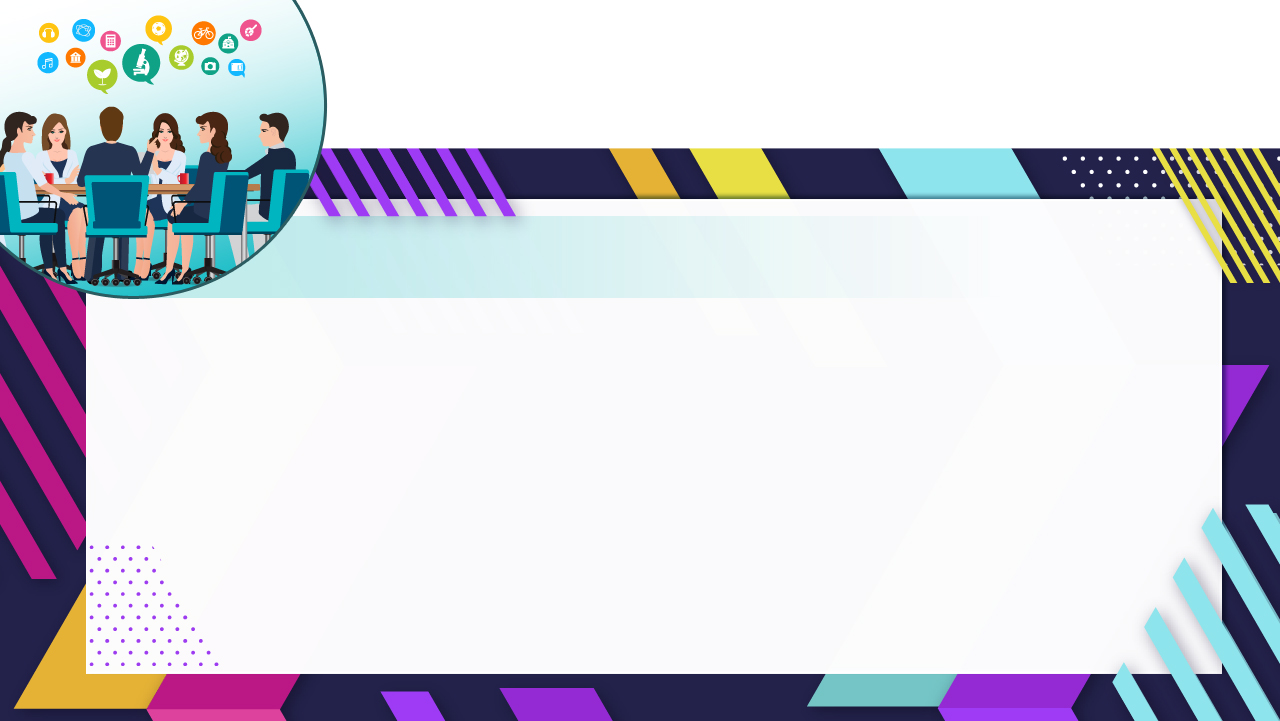 Педагогическая толерантность
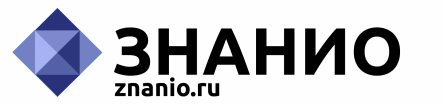 Педагогическая толерантность позволяет:
организовать образовательное и воспитательное пространство, в рамках которого будут созданы условия для конструктивного взаимодействия: 
педагога и обучающегося; 
педагога и педагога; 
педагога и администрации; 

сформировать толерантность у ребенка посредством личного примера педагога, который строит взаимоотношения на основе понимания, уважения, принятия;

позволяет рассматривать ребенка не как средство, объект, а как главную ценность.
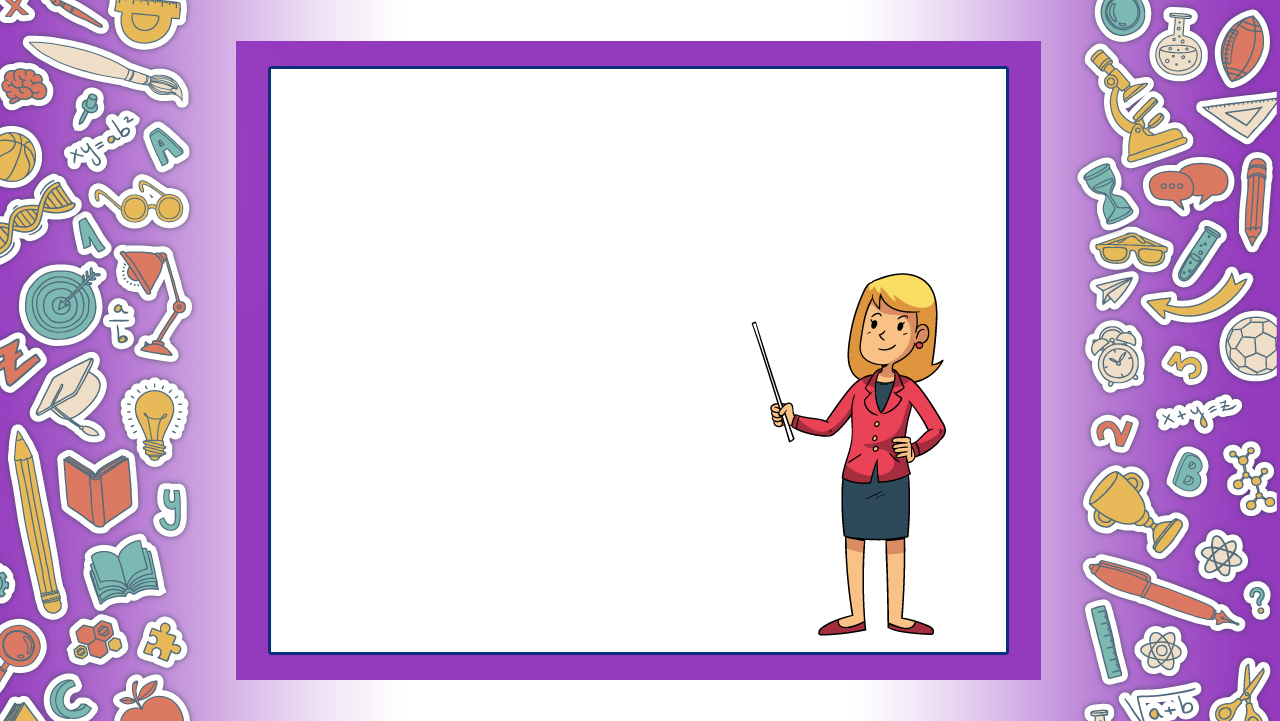 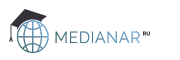 Педагогическая толерантность находится в тесной взаимосвязи с профессионально важными качествами личности педагога:
альтруизм; 
наличие смысла жизни; 
восприятие и понимание неопределенности; 
фрустрация; 
адекватная самооценка; 
психологическая устойчивость; 
способность к рефлексии; 
внутренний локус контроля; 
конфликтоустойчивость; 
эмпатийность; 
креативность.
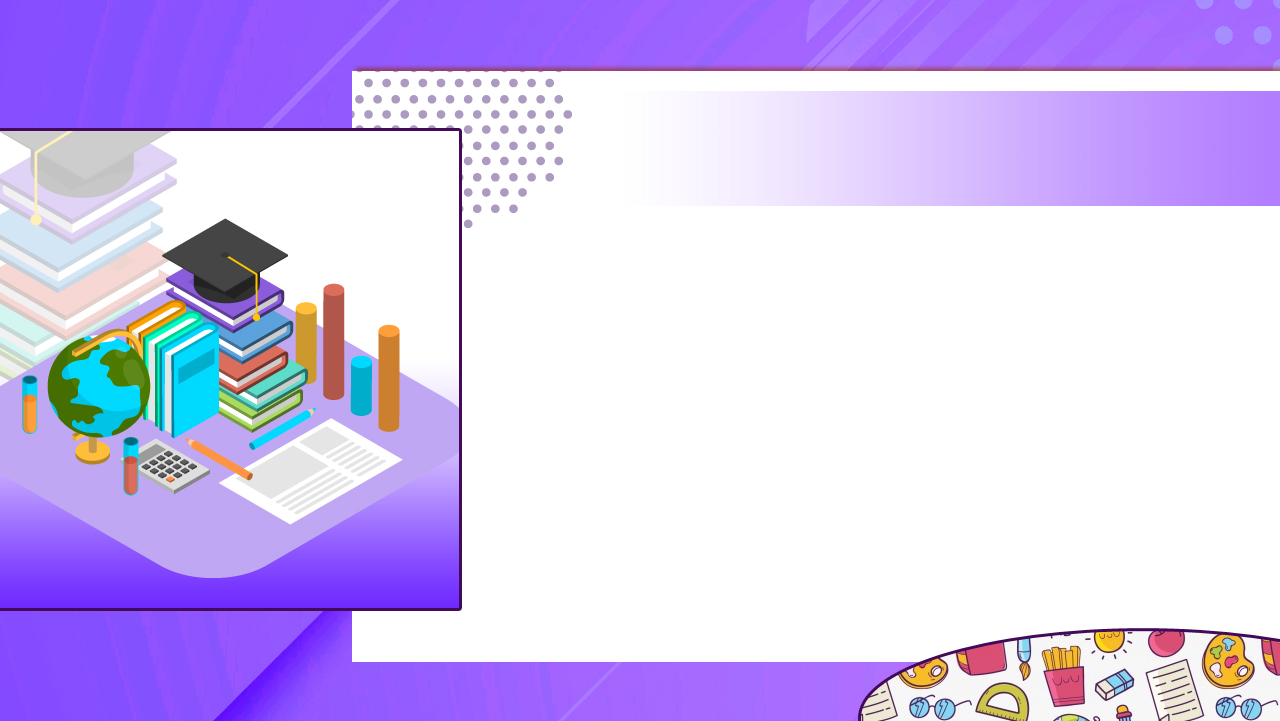 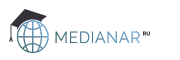 Базовые принципы толерантности
все работники образовательного учреждения  и родители в общении с детьми должны проявлять доброжелательность, терпение, уважение;

педагоги должны относиться к детям с одинаковым уважением, не возвышая одних за счет унижения других;

оценочная деятельность должна способствовать развитию ребенка, стимулировать получение знаний и умений, а не быть кнутом в руках педагога;

процесс обучения невозможен без продуктивного, позитивного общения, в ходе которого закладываются нормы и правила поведения, формируется отношение к людям и к жизни.
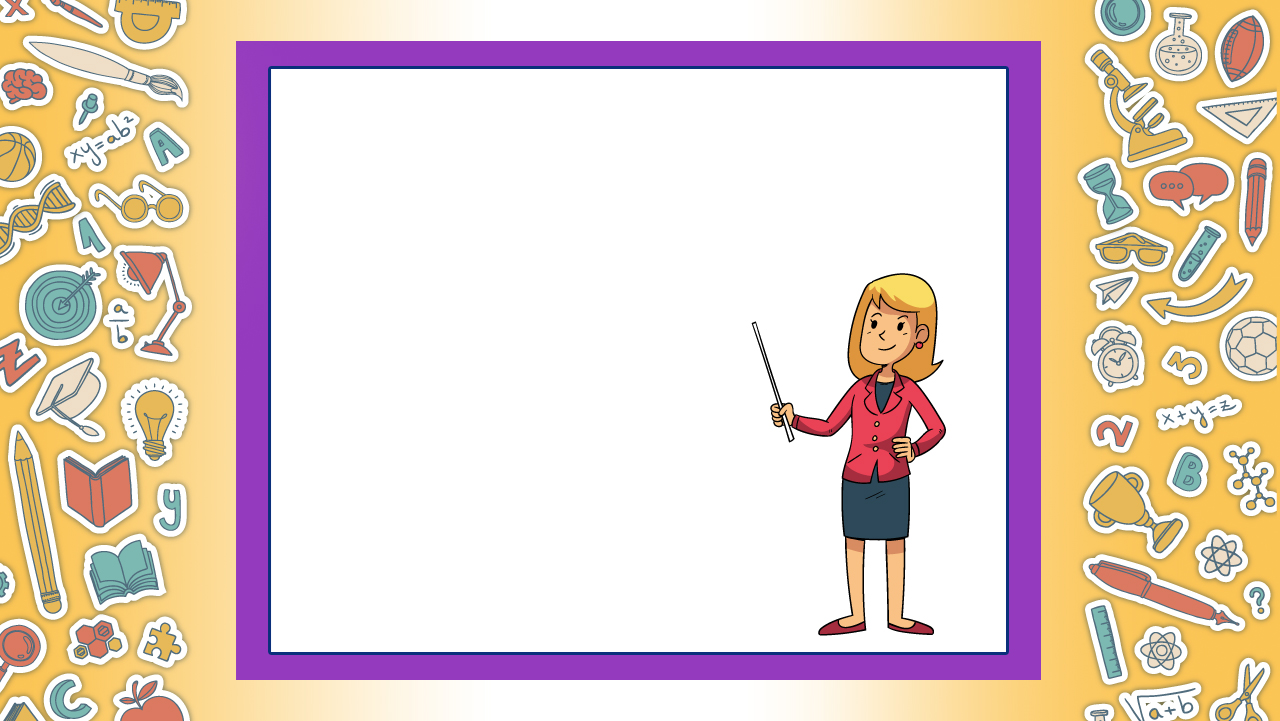 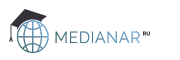 Воспитание и обучение требует от современного педагога следующих личностных качеств:
тактичности, эмпатии, терпеливости, терпимости в отношениях с детьми и взрослыми, готовности принимать и поддерживать их, защищать;
понимания своеобразия и относительной автономности саморазвития личности;

умения обеспечивать внутригрупповое и межгрупповое общение, предотвращать конфликты в детском и взрослом сообществах.
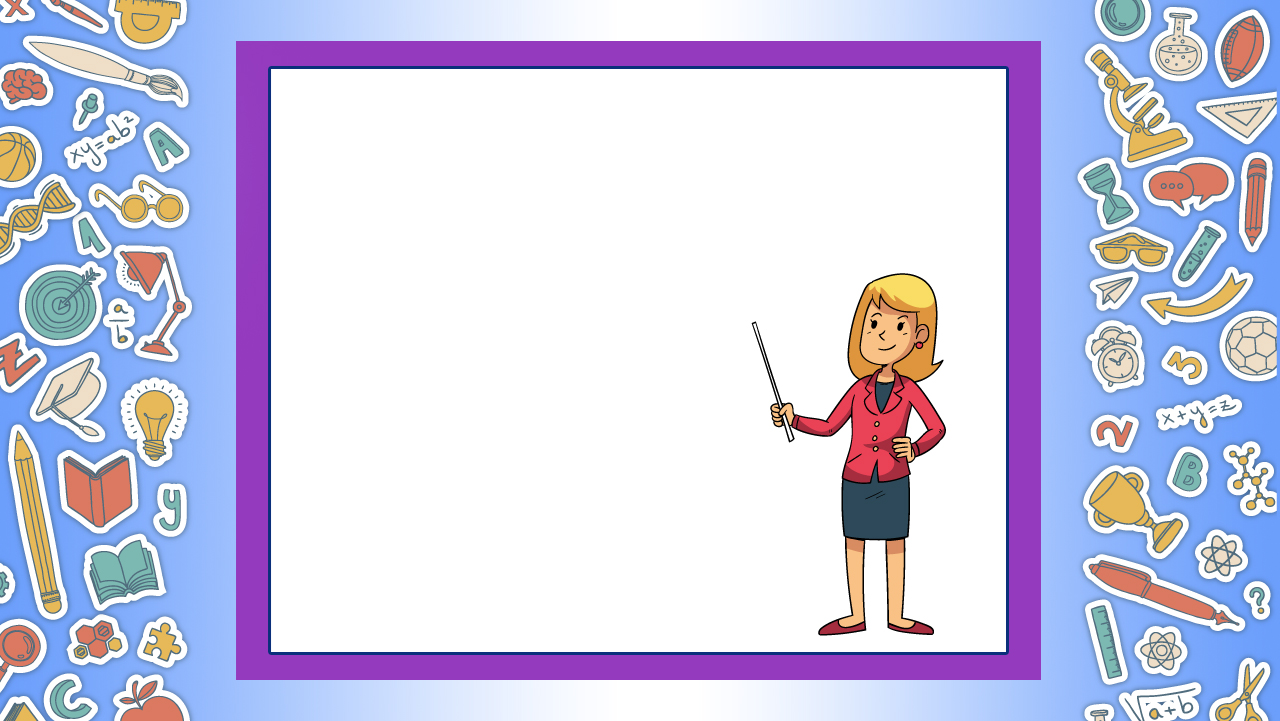 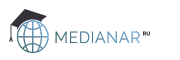 ПЕДАГОГИКА ТОЛЕРАНТНОСТИ
Требования к личности педагога:
отношение к человеку как самоценности; 
отношение к себе как к самоценности.
Личностные установки, которые педагог реализует по отношению к учащимся: 
искренность в выражении собственных чувств, переживаний и мнений;
активное слушание и эмпатия чувств и состояний детей;
выражение своего понимания их чувств и безусловное принятие каждого учащегося как личности.
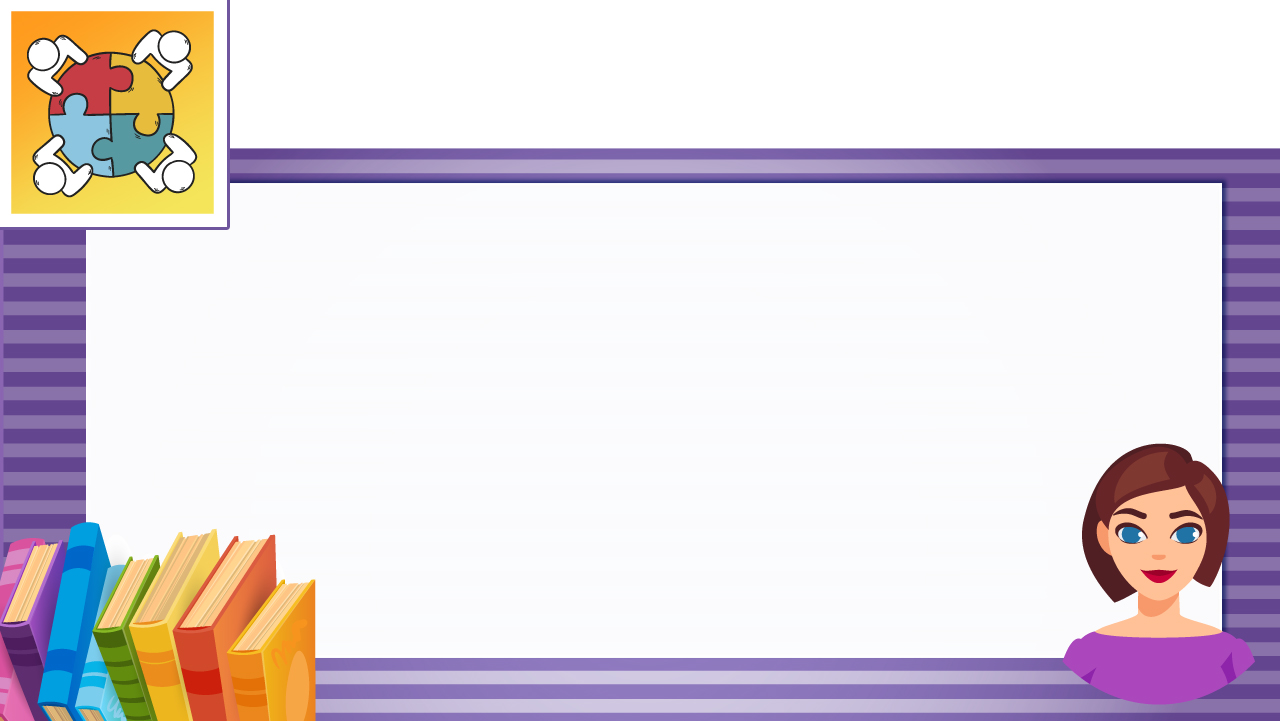 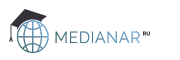 Педагогика сотрудничества как составная часть толерантности педагога
Педагогика сотрудничества:
формирует педагогическую толерантность;
формирует толерантную  личность ребенка; 
рассматривает воспитание как диалог педагога и учащегося.
Основа педагогического общения: 
любовь;
внимание; 
терпение к ребенку.
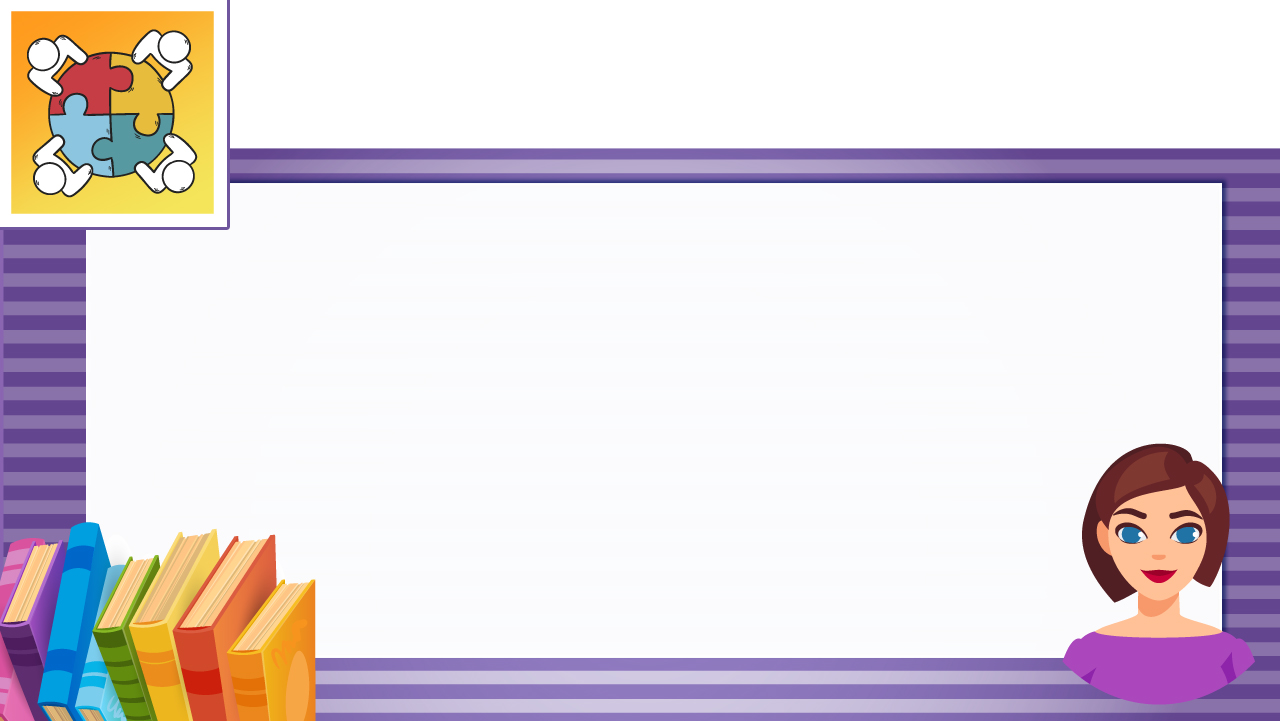 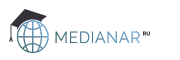 Педагогика сотрудничества как составная часть толерантности педагога
Личностные установки педагога
1
принятие ребенка, коллегу таким, какой он есть
2
эмпатическое понимание другого
3
установка на открытое и доверительное общение с субъектами образовательного процесса
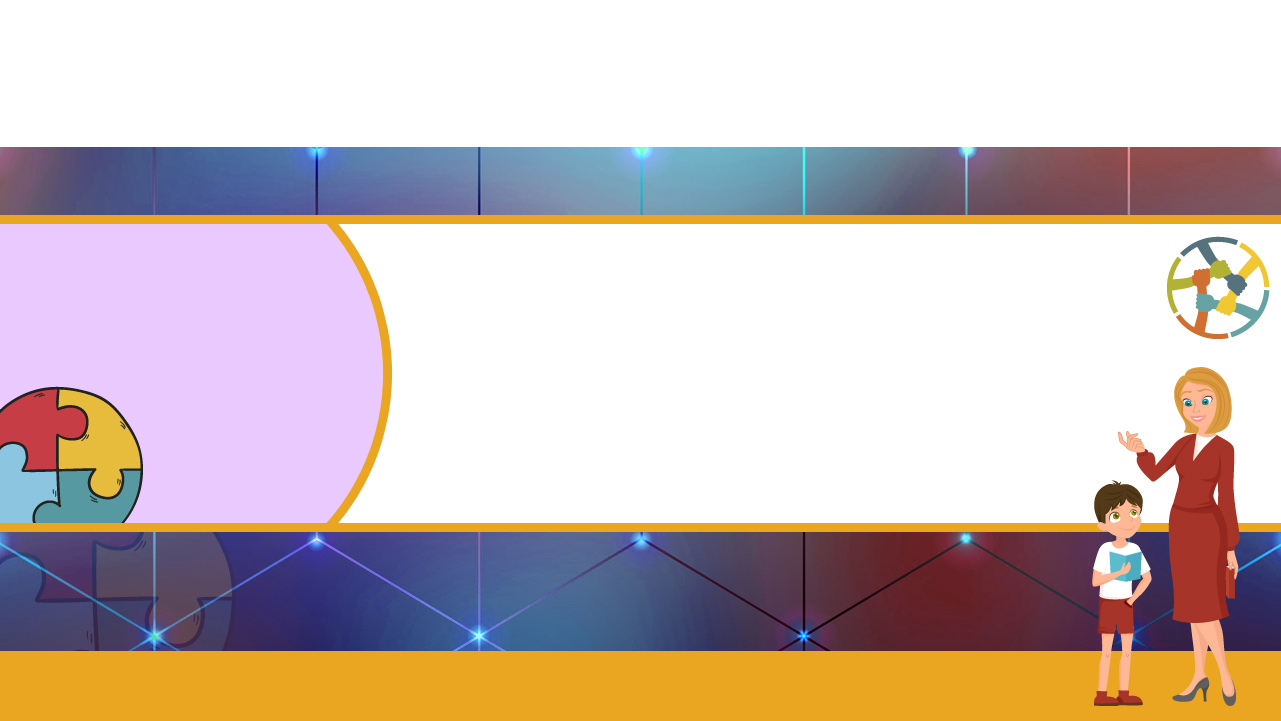 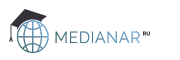 Педагогика сотрудничества как составная часть толерантности педагога
Установка 
на принятие ребенка таким, какой он есть
прямое обращение педагога к обучающемуся;

ведение открытого диалога с ребенком;

действительная помощь ребенку в становлении его как личности.
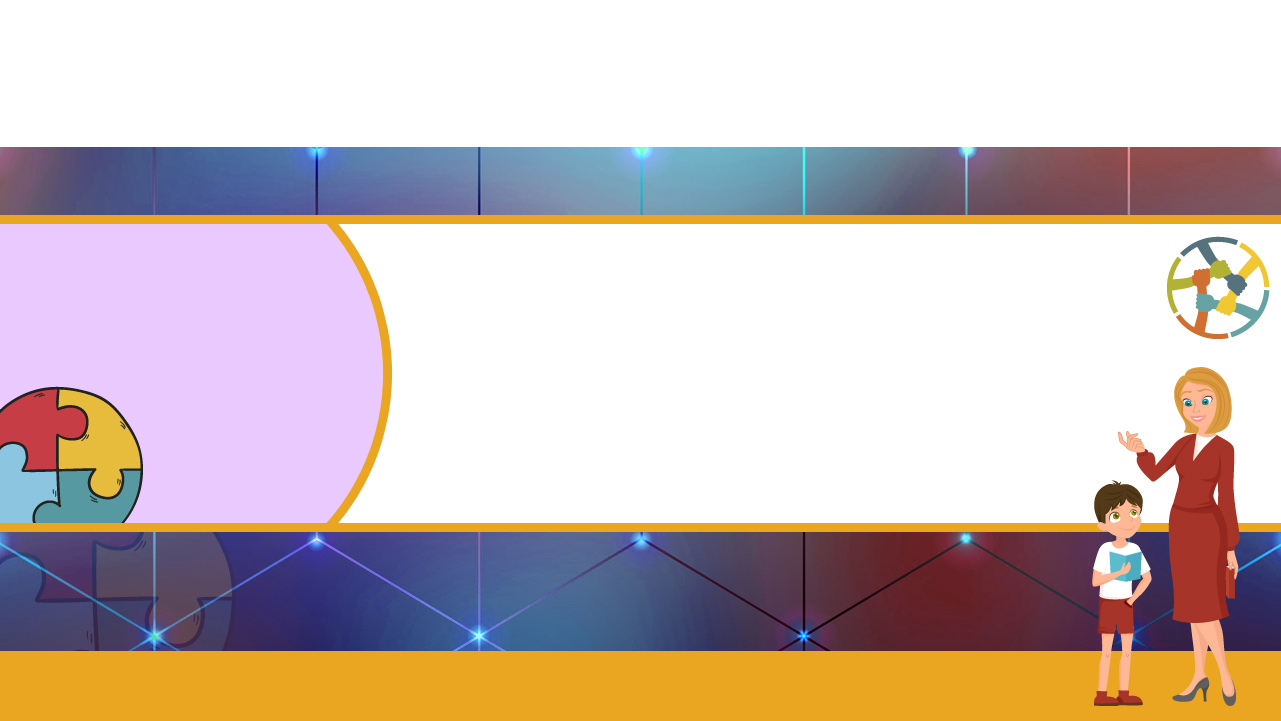 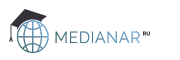 Педагогика сотрудничества как составная часть толерантности педагога
основе оценочной установки лежит схематичный образ, формирующийся в сознании педагога в ходе взаимоотношений с обучающимися и другими педагогами;

педагогу необходимо уметь сопереживать – переживать те же эмоциональные состояния, что испытывает другой человек, через отождествление с ним и сочувствовать.
Установка 
на эмпатическое понимание другого
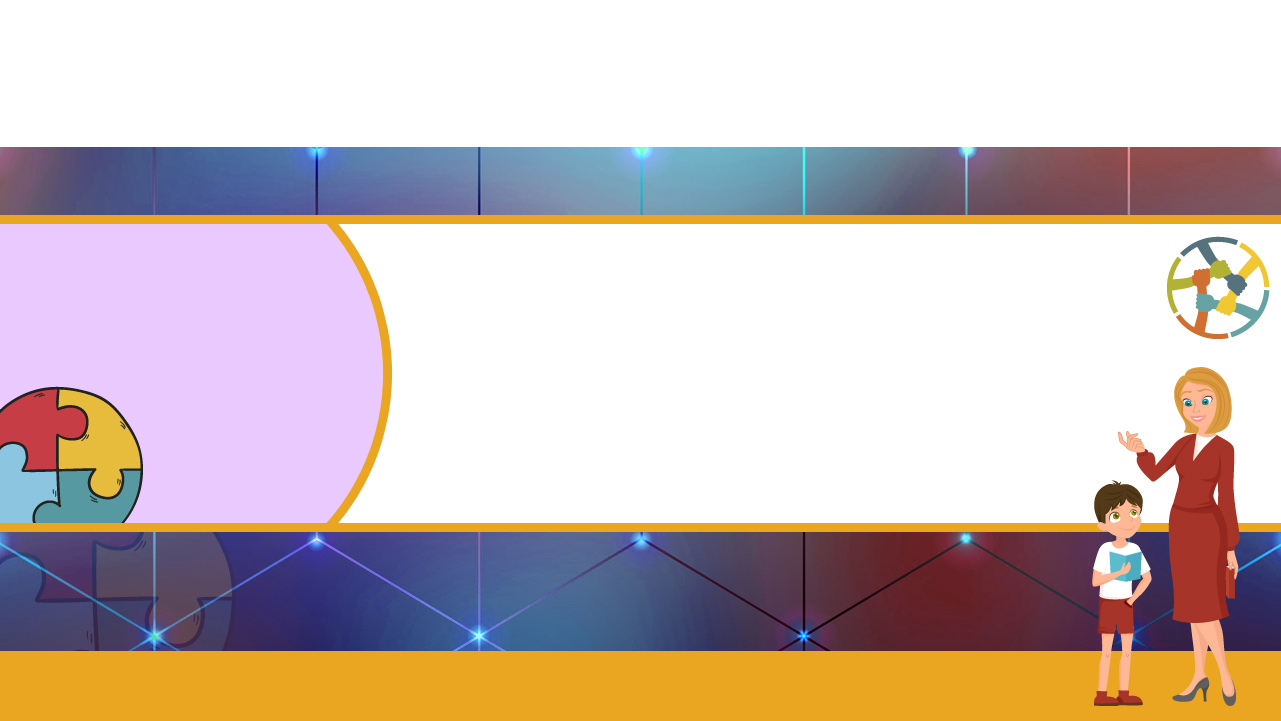 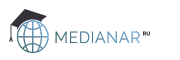 Педагогика сотрудничества как составная часть толерантности педагога
Установка 
на открытое 
и доверительное общение
возникает благодаря способности педагога отойти от стереотипного восприятия себя, своего статуса.
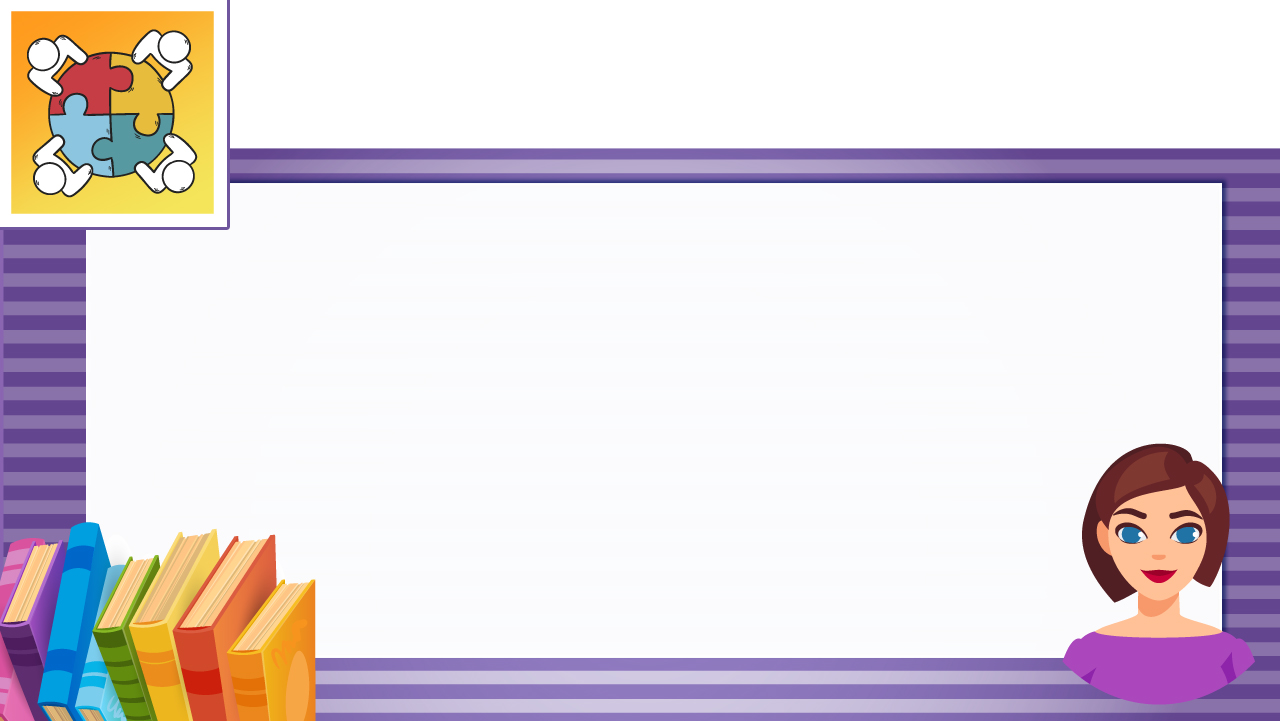 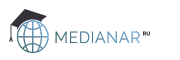 Педагогика сотрудничества как составная часть толерантности педагога
Педагогическая толерантность – методологический принцип общения 
в педагогике сотрудничества
Способы преодоления интолерантности: 

наличие творческого мышления;

отсутствие стереотипности мышления; 

отсутствие схематичности и предвзятости.
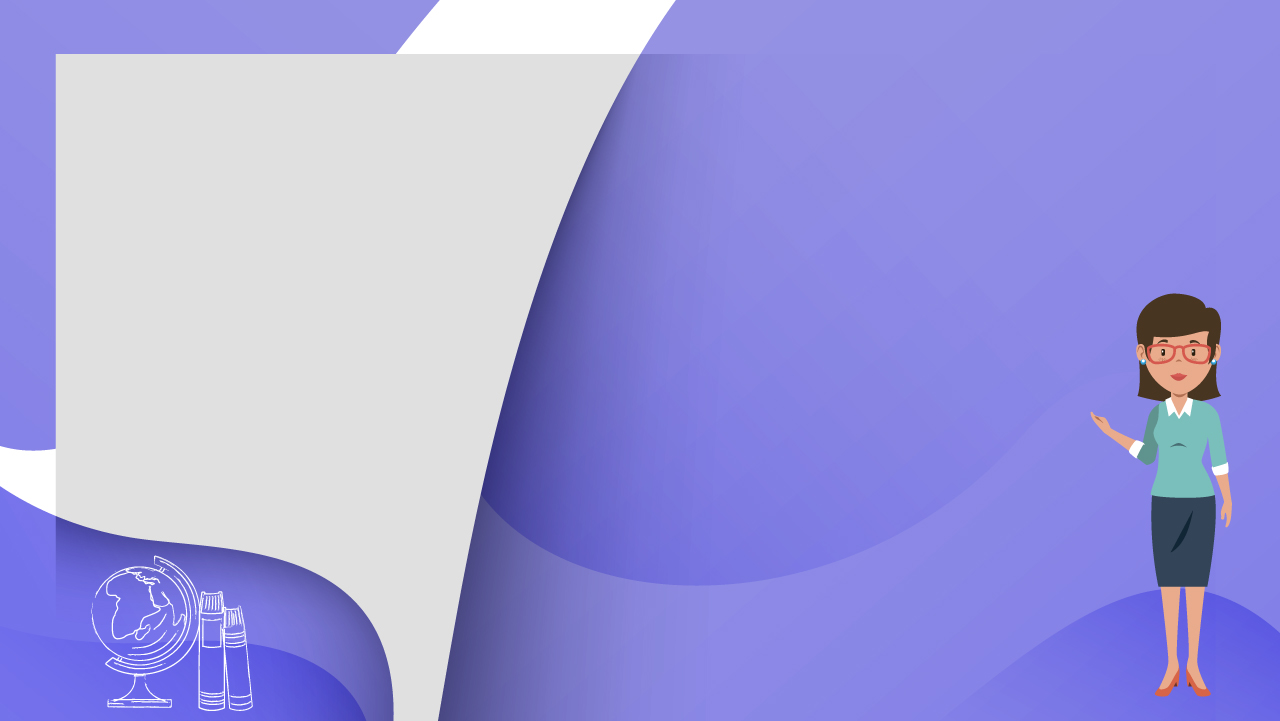 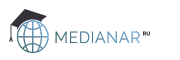 Педагогика сотрудничества предполагает рассматривать совместную деятельность субъектов образовательного процесса как общение двух равноправных партнеров, каждый из которых является индивидуальностью. 
       Ведущая роль по взаимодействию между педагогом и обучающимся должна принадлежать педагогу, ему необходимо проявлять активную педагогическую позицию, личностную заинтересованность в партнерстве.
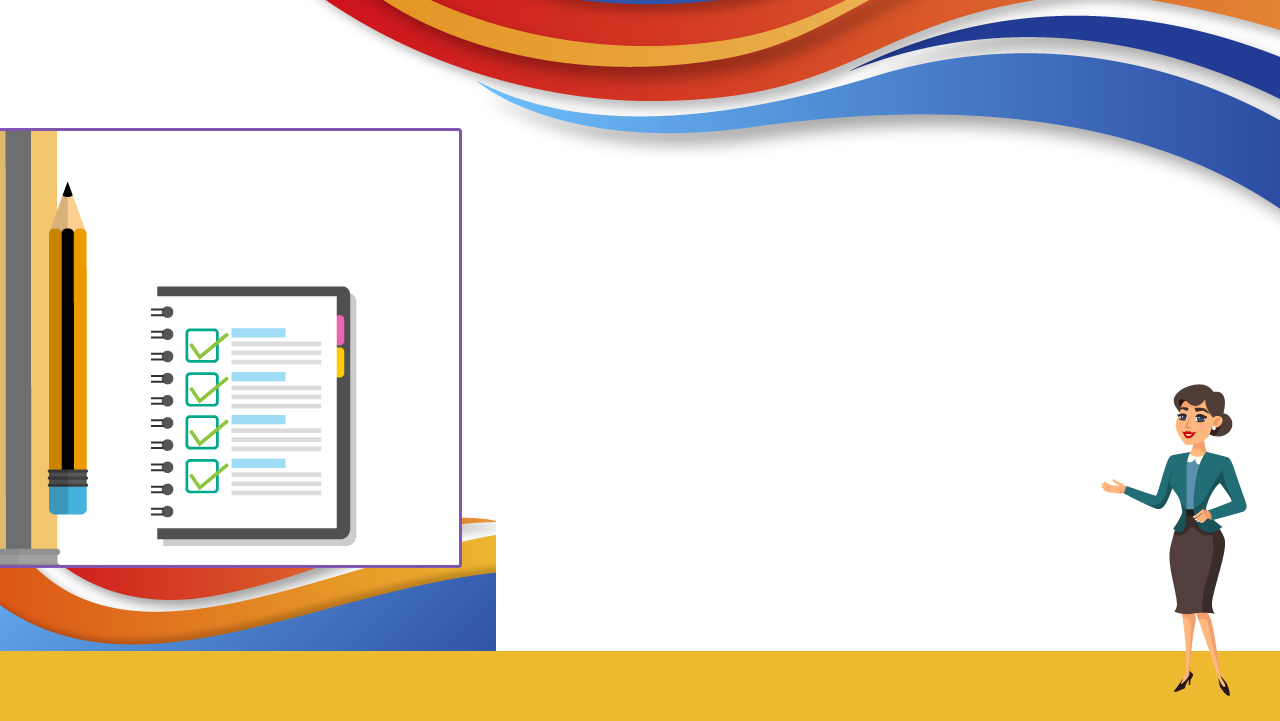 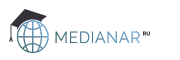 ПРАВИЛА ТОЛЕРАНТНОСТИ
«Чтобы ребенок научился чувствовать другого, надо и в нем этого другого признавать» –  принимаем ребенка таким, какой он есть.
1
2
«Нет, счастье – когда тебя принимают. Мы любим лишь тех, кто принимает нас» – принимаем ребенка таким, какой он есть, создаем  условия для 
конструктивного взаимодействия.
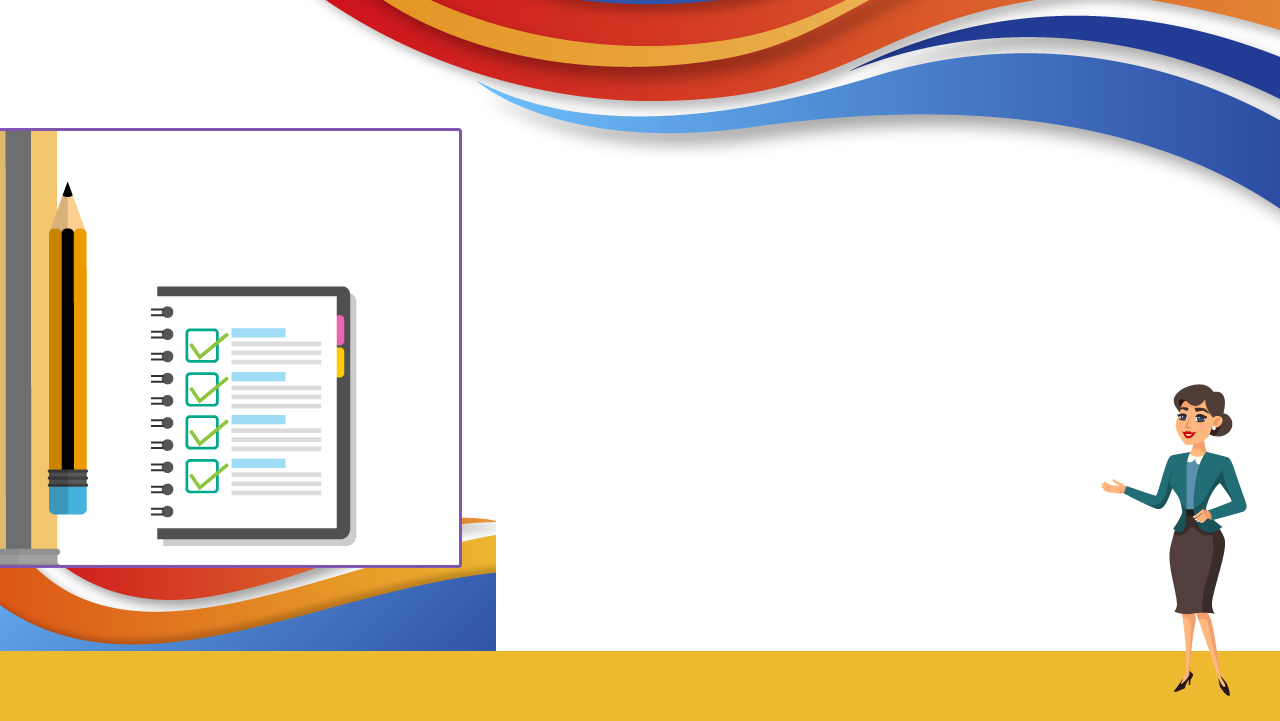 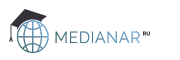 ПРАВИЛА ТОЛЕРАНТНОСТИ
«Сильное великодушие производит такое же шоковое действие, как и сильное наказание. Но результаты противоположны» – в основе общения сопереживание и сотрудничество.
3
4
5
Изобличая или подозревая ребенка во лжи, мы внушаем ему, что он лжец, – он и становится лжецом навсегда  – проявляем стремление разобраться в ситуации, оказываем поддержку и сочувствие.
Не боремся с недостатками, а видим и  развиваемв ребенке все лучшее.
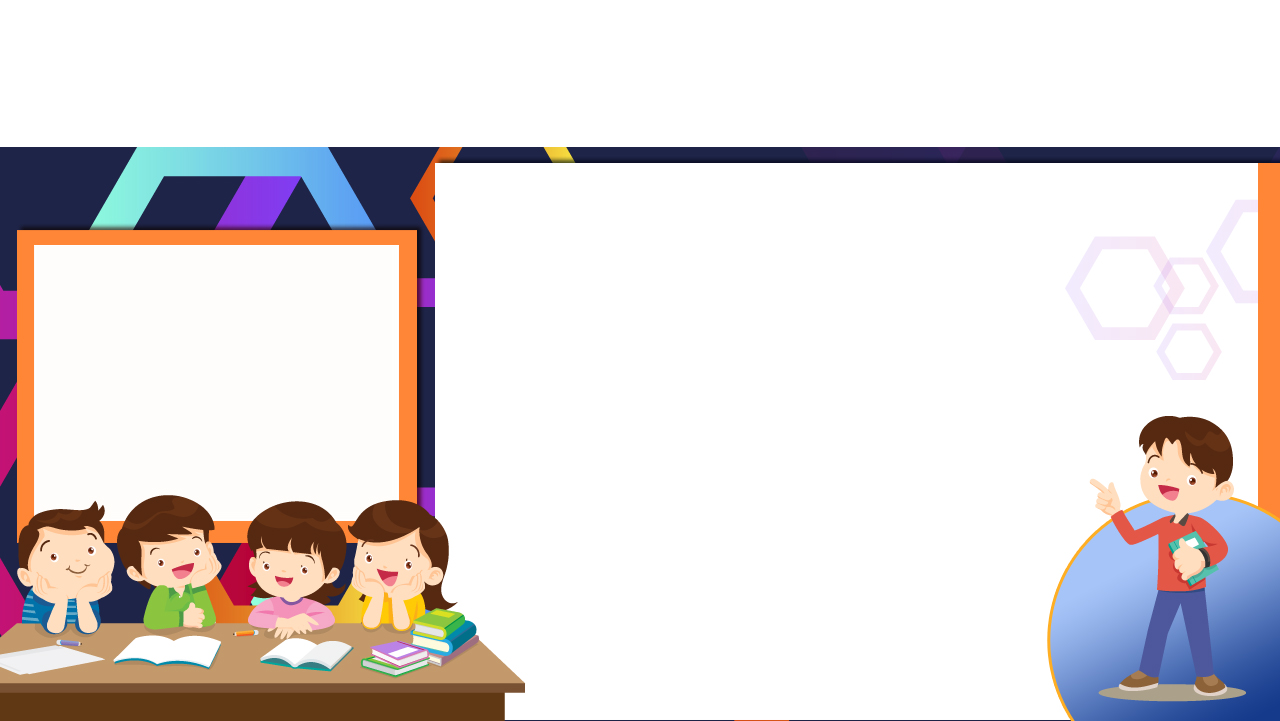 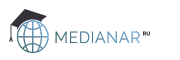 Определяющие направления в педагогике сотрудничества
развитие в комплексе всей совокупности качеств личности через всю образовательную среду учебного заведения; 
поддержка и развитие природных и получаемых способностей ребенка; 
развитие личности как главной цели образования; 
создание ситуации успеха.
ГУМАННО-ЛИЧНОСТНЫЙ ПОДХОД К РЕБЕНКУ
Приоритетные качества личности:
доброта; 
любовь; 
трудолюбие; 
совесть; 
достоинство;
гражданственность.
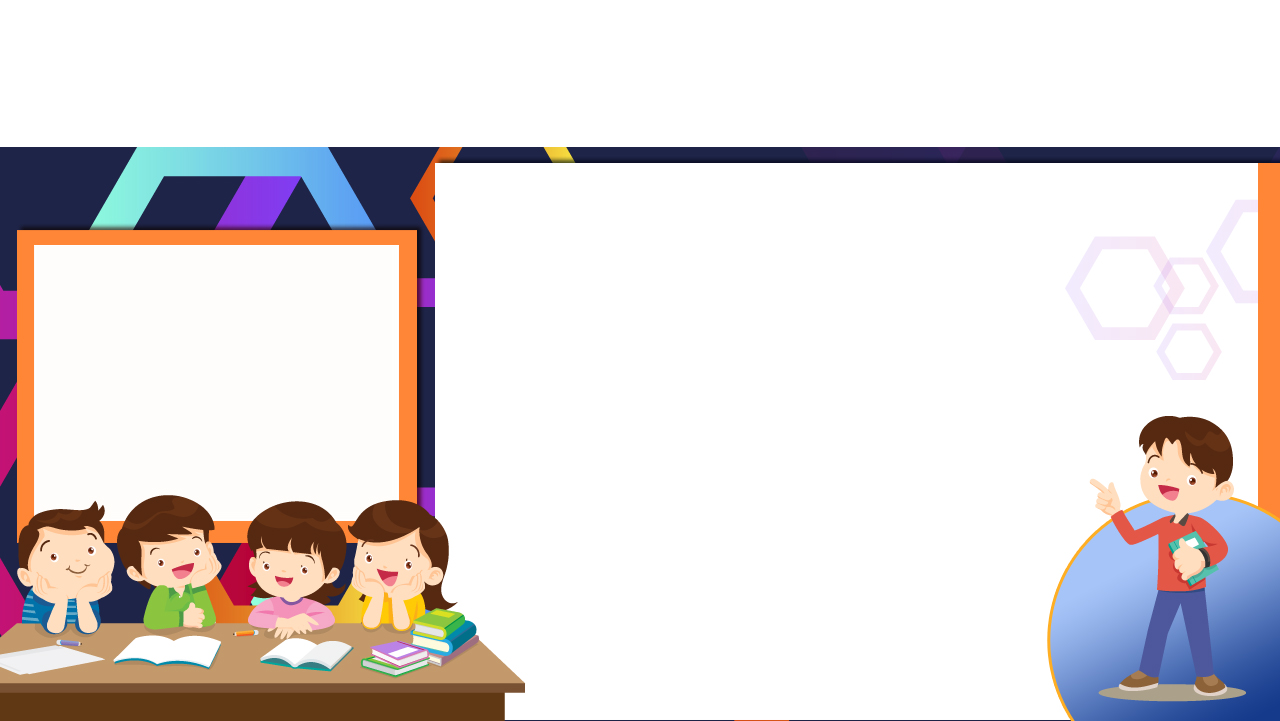 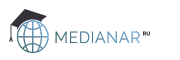 Определяющие направления в педагогике сотрудничества
Гуманное отношение к детям:
заинтересованность в судьбе ребенка; 
вера в ребенка; 
мастерство общения с учащимся; 
отсутствие принуждения; 
положительное стимулирование; 
терпимость к недостаткам. 

Демократичное отношение к процессу обучения и  воспитания:
уравнивание значения прав ребенка и педагога; 
предоставление права на ошибку; 
направляющий, убеждающий, организовывающий стиль общения.
ГУМАННО-ЛИЧНОСТНЫЙ ПОДХОД К РЕБЕНКУ
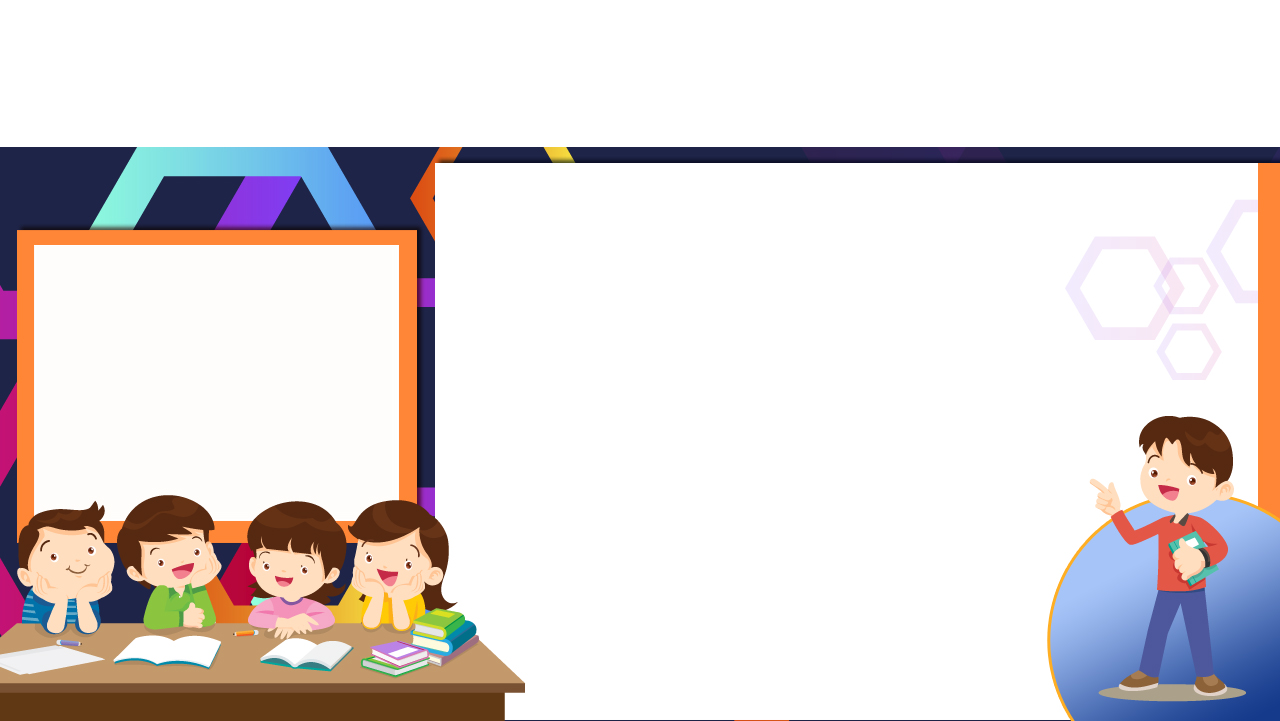 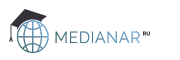 Определяющие направления в педагогике сотрудничества
содержание обучения рассматривается как средство развития личности;

обучение происходит обобщенным знаниям, умениям и навыкам и способам мышления; 

осуществляется интеграция школьных дисциплин;

учение положительно стимулируется; 

характерны вариативность и дифференциация обучения;

совершенствуются методы и формы учебного процесса.
ДИДАКТИЧЕСКИЙ АКТИВИЗИРУЮЩИЙ И РАЗВИВАЮЩИЙ КОМПЛЕКС
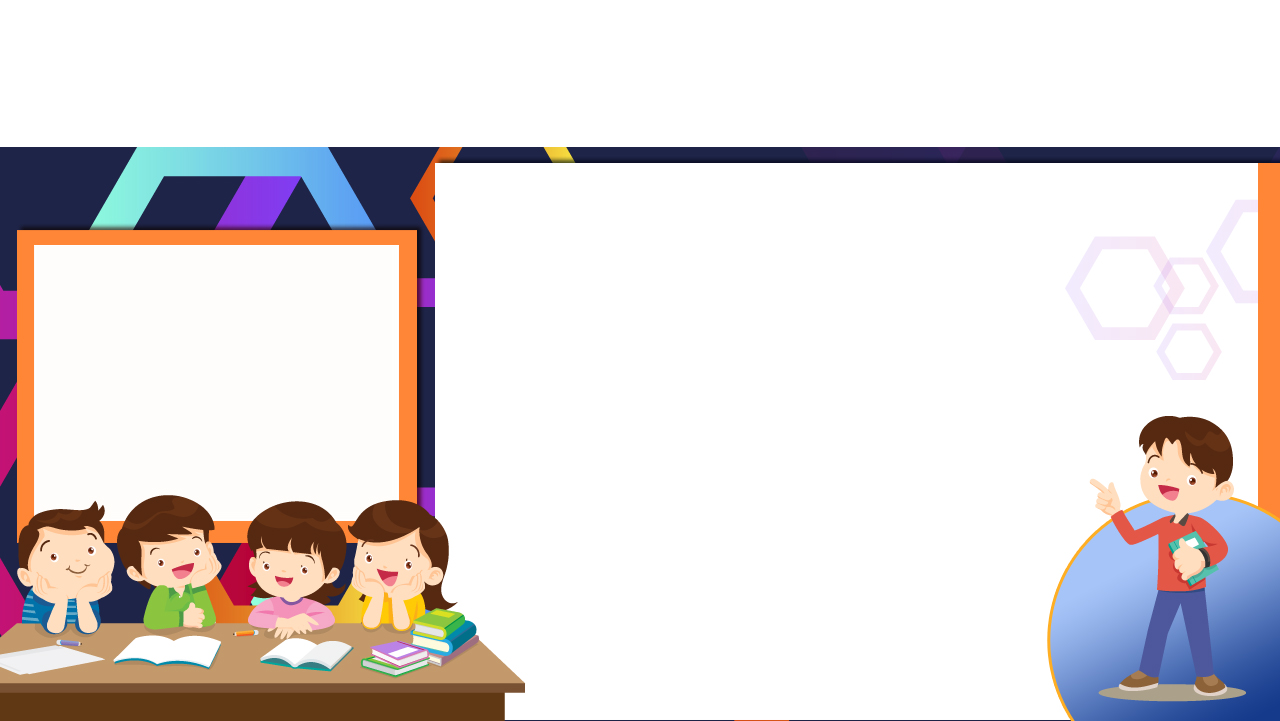 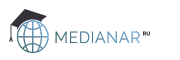 Определяющие направления в педагогике сотрудничества
перемещение личности ребенка в центр образовательного процесса;

формирование общечеловеческих ценностей; 

развитие творческих способностей ребенка, его индивидуальности; 

сочетание индивидуального и коллективного воспитания;

постановка трудной цели.
КОНЦЕПЦИЯ ВОСПИТАНИЯ
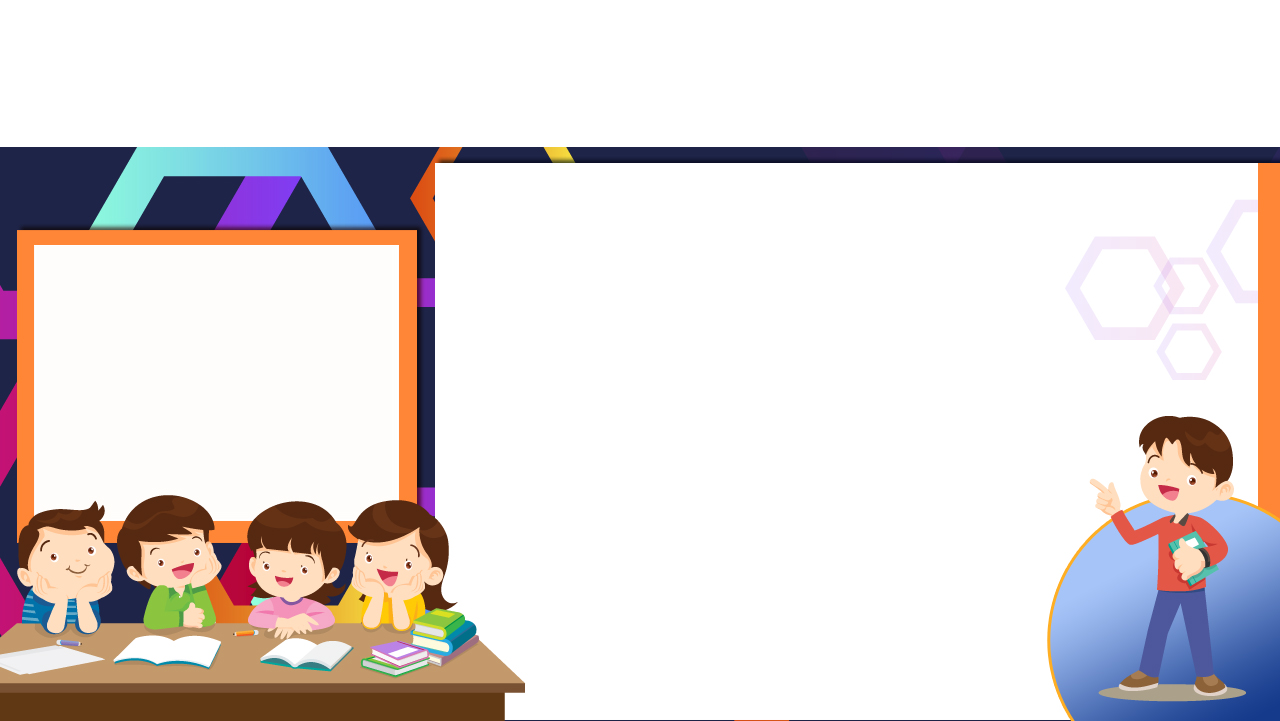 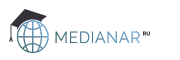 Определяющие направления в педагогике сотрудничества
образовательное учреждение занимает ведущее, ответственное положение по отношению к остальным институтам воспитания, деятельность которых должна быть рассмотрена и организована с позиций педагогической целесообразности.
ПЕДАГОГИЗАЦИЯ ОКРУЖАЮЩЕЙ СРЕДЫ
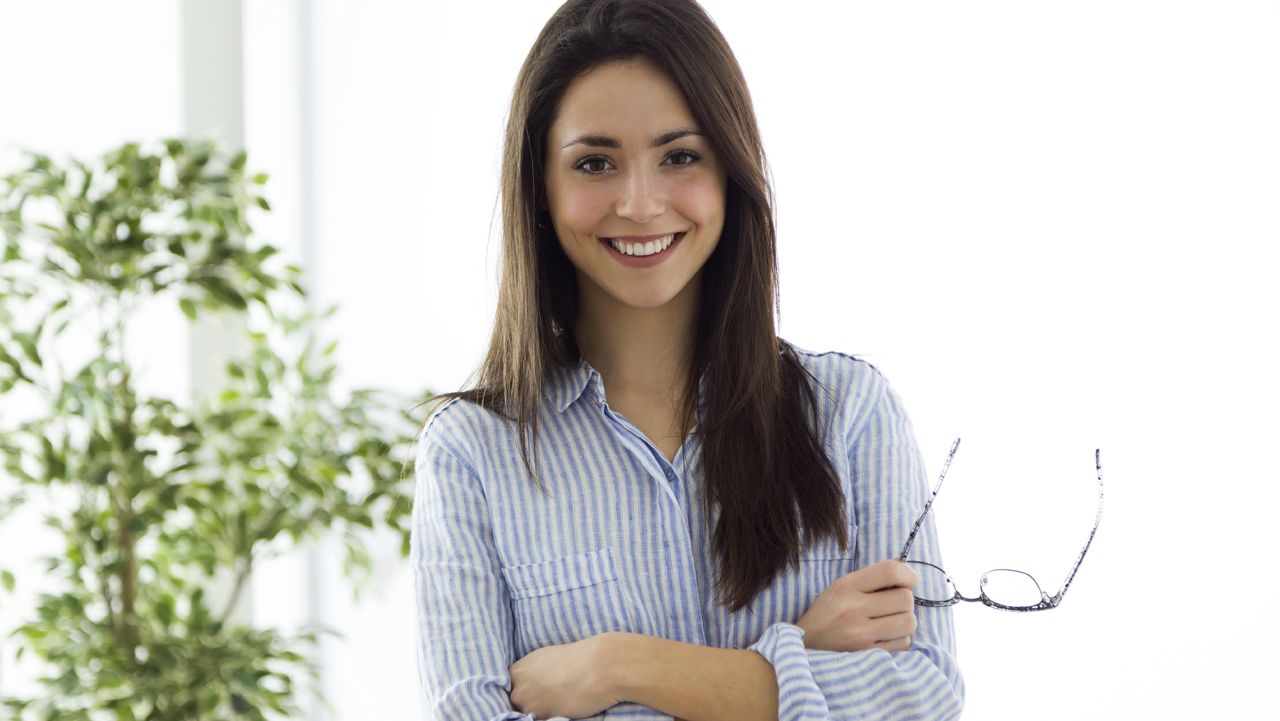 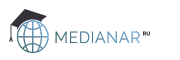 Педагогическая толерантность - профессионально важное качество педагога, оказывающее влияние на эффективность его труда, взаимоотношения со всеми субъектами образовательного процесса с точки зрения профессионального становления и развития личности педагога.